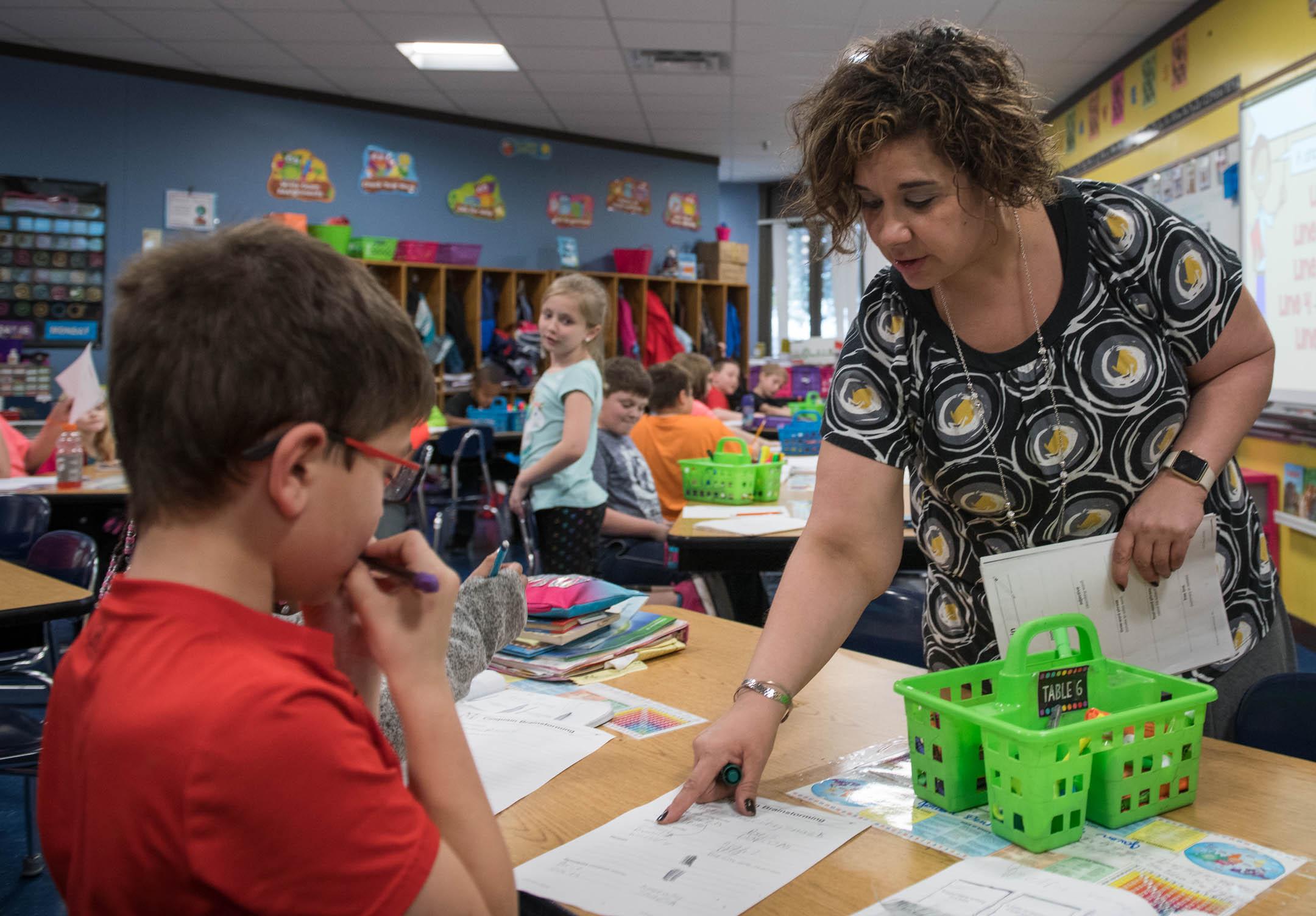 Teacher Recruitment and RetentionInterim Joint Committee on EducationJune 7, 2022Jason E. Glass, Ed.D., Commissioner
Retention
2020 -2021 Teacher Turnover Rate
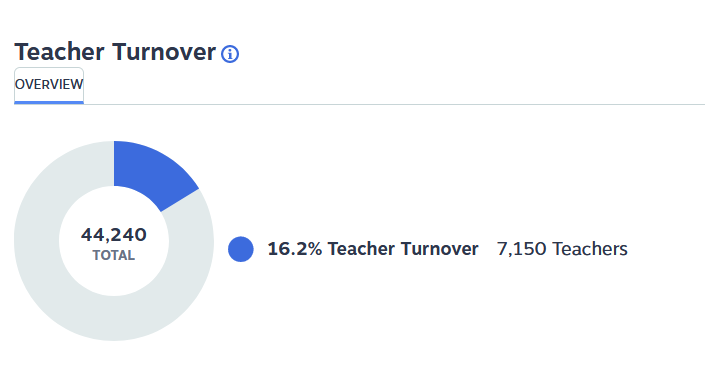 Local Impact
Certifications Issued
Emergency Certifications
Attrition Risk (cont.)
Pathways Data
Key Considerations for Examining the Educator Workforce
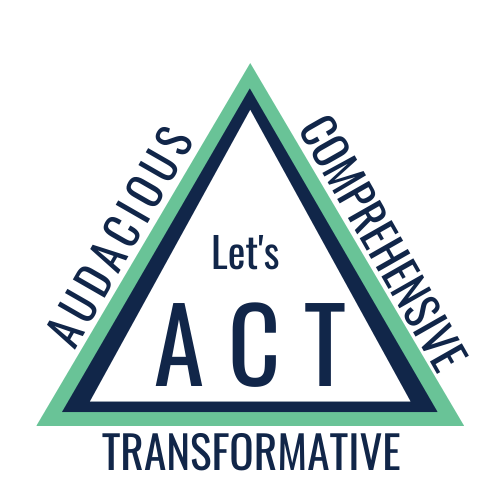 Invest significant resources in GoTeachKY

Address compensation crisis

Raise the desirability of teaching
GoTeachKY Mission
Recruitment
Preparation
It is the mission of GoTeachKY to ensure that all students across the Commonwealth have equitable access to effective educators.
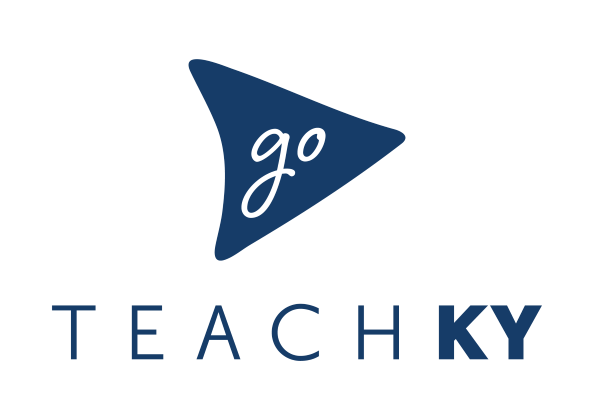 Induction
Grow-Your-Own
Supporting and Elevating Educators from Recruitment to Retirement
Retention
GoTeachKY Priorities
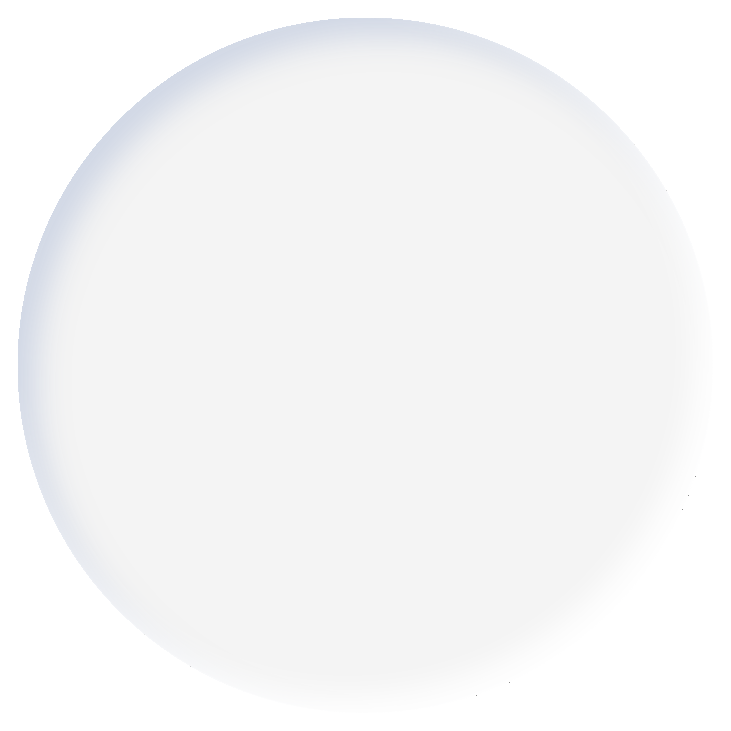 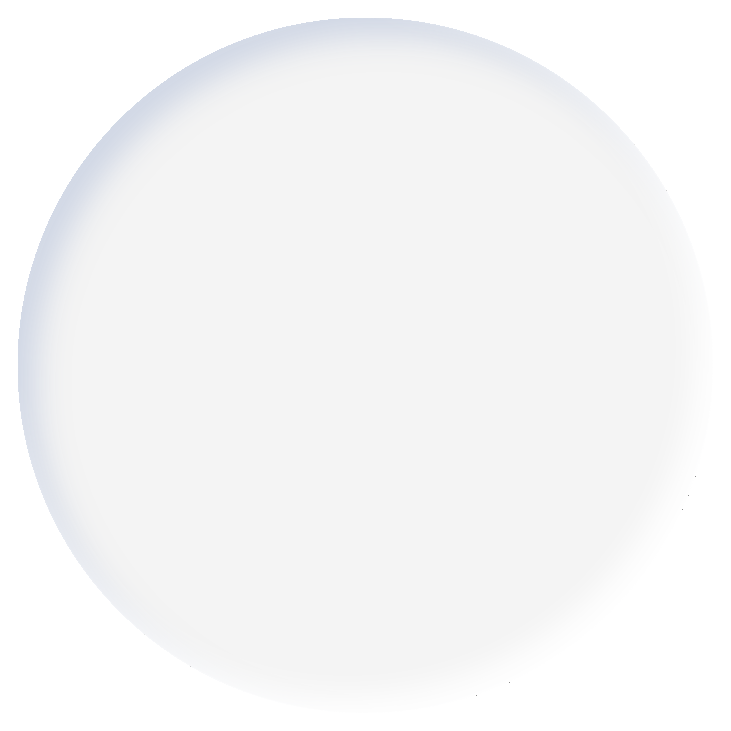 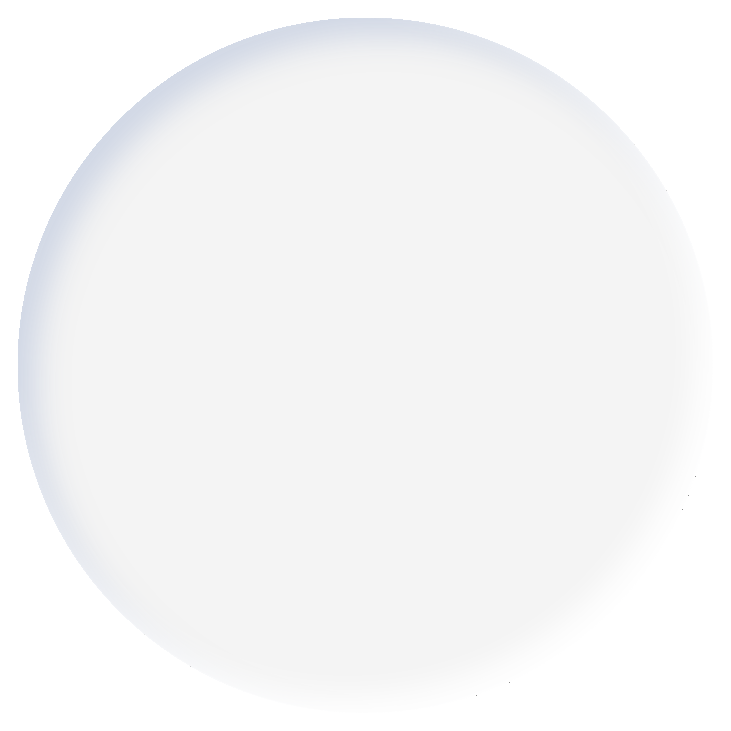 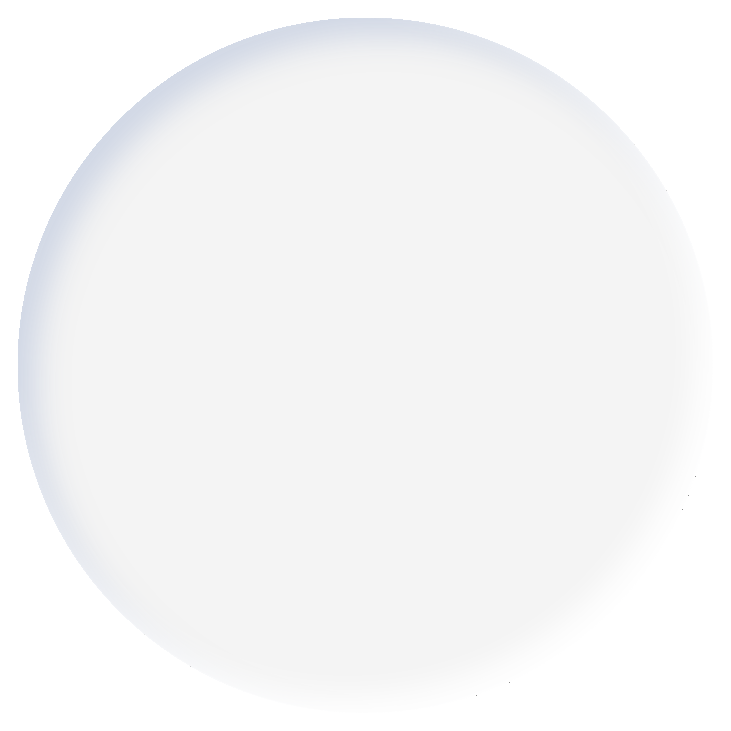 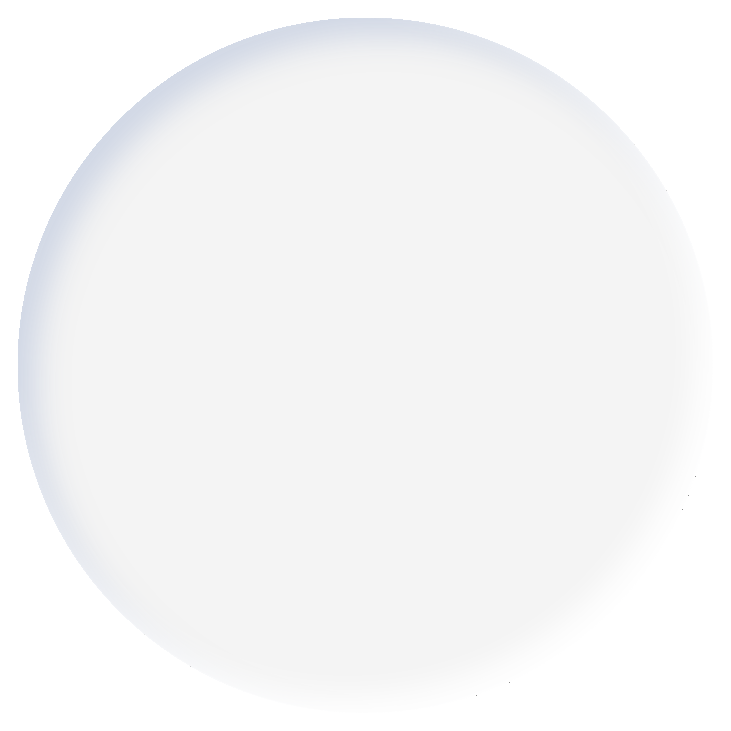 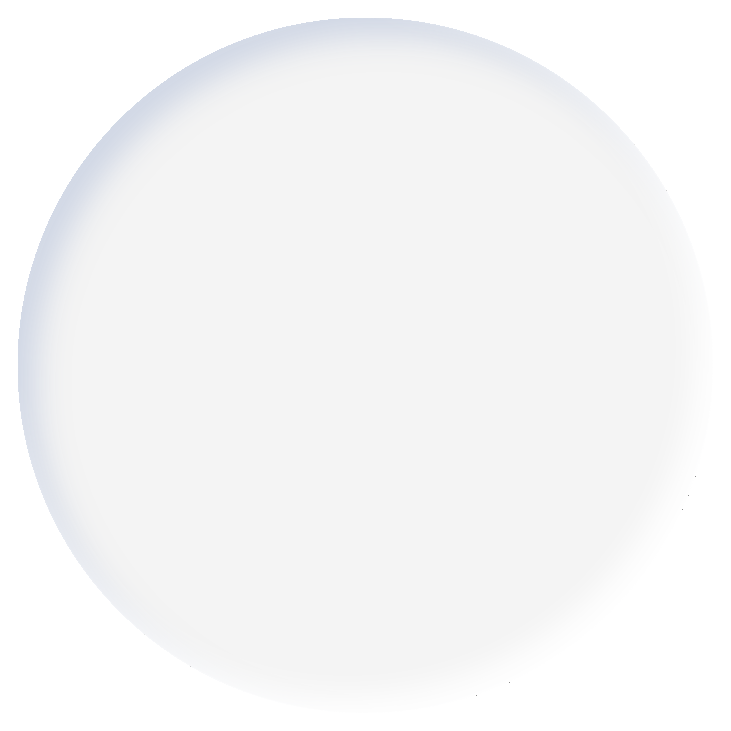 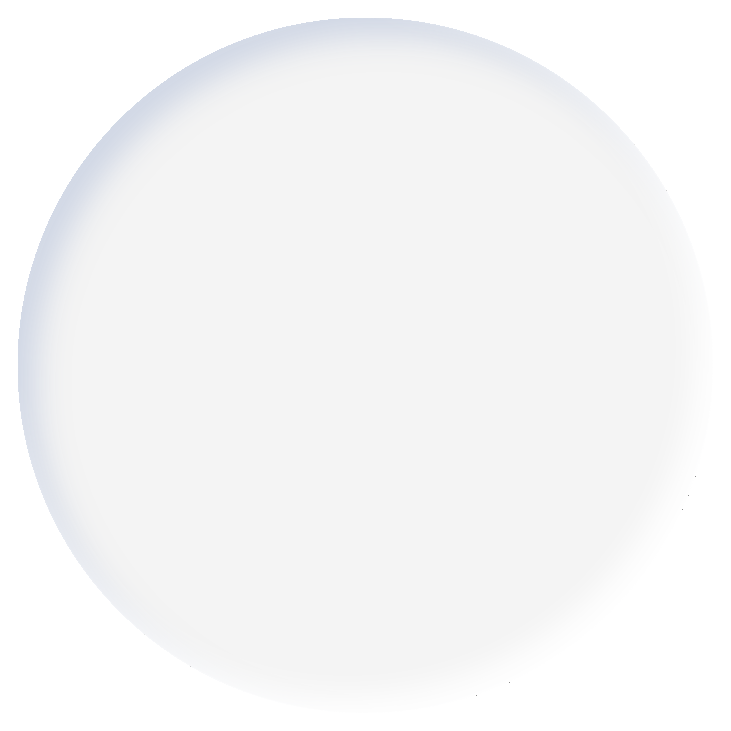 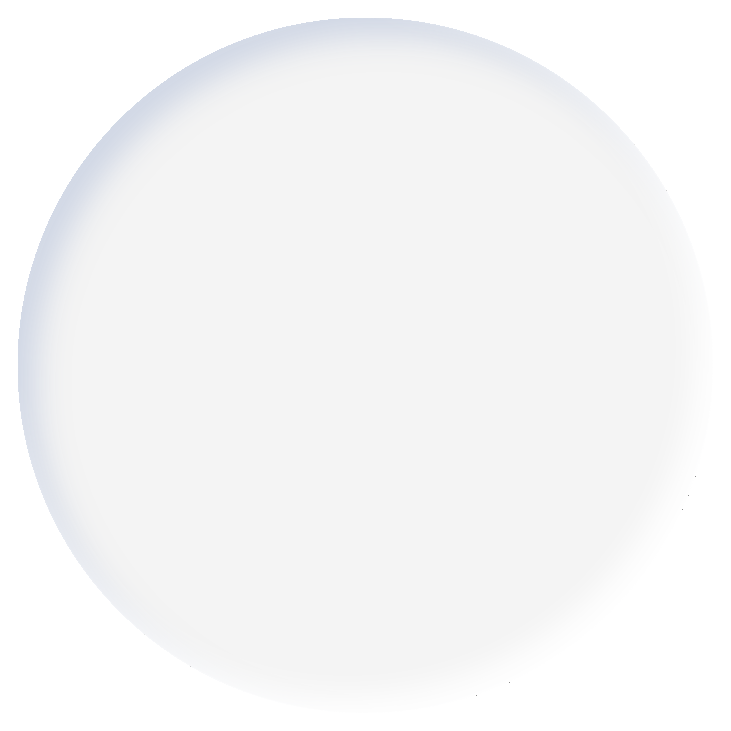 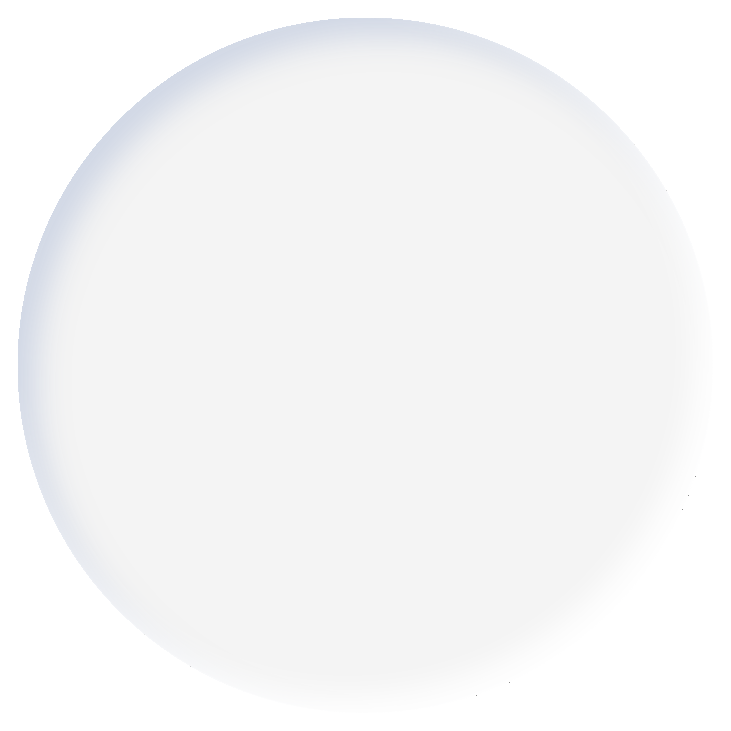 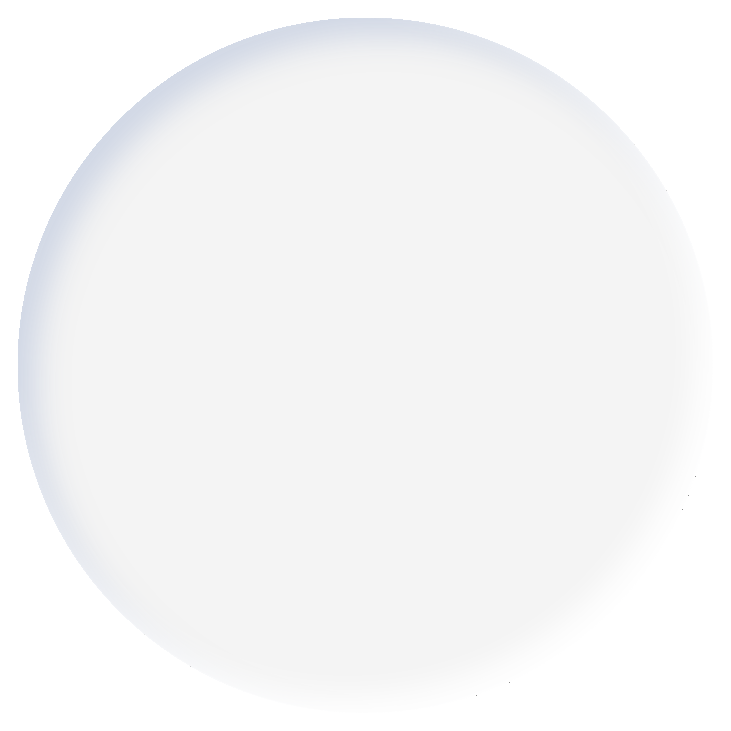 ELEVATE 
the teaching profession
EMPLOY 
strategies to certification
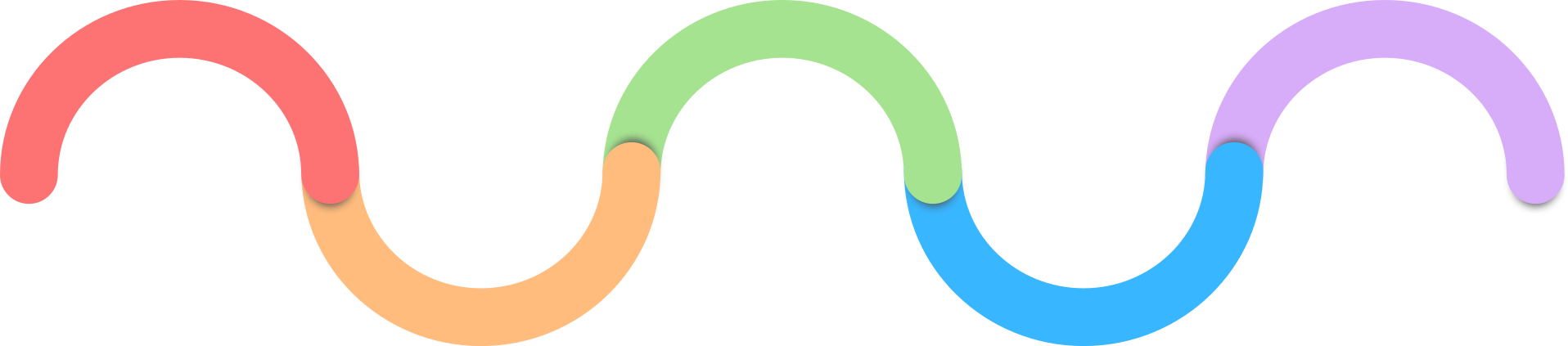 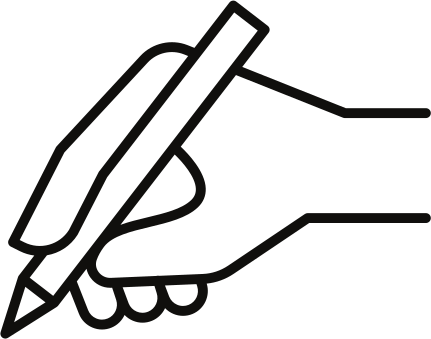 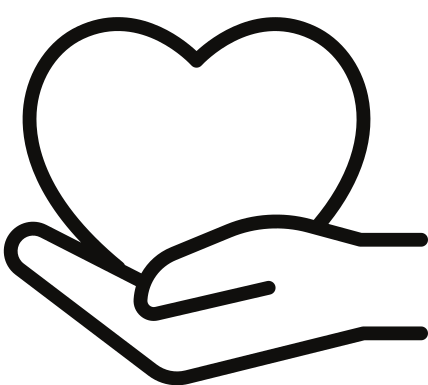 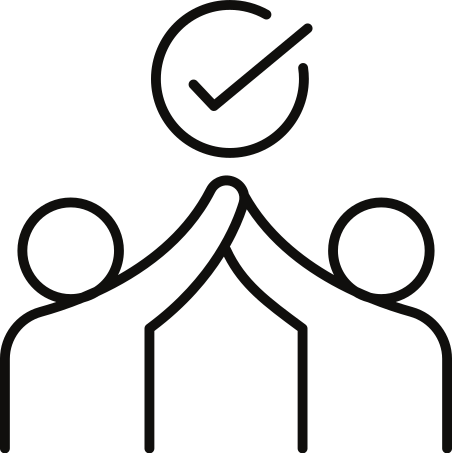 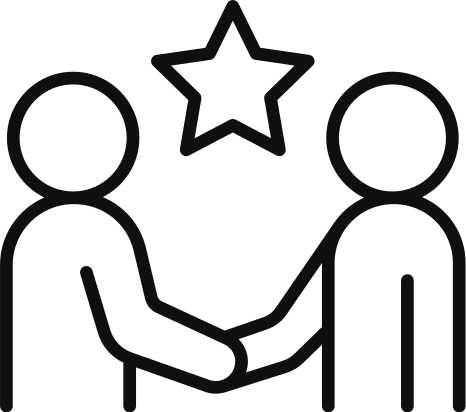 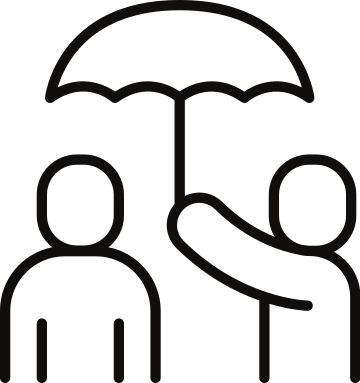 ENTICE
to stay in the profession
ENCOURAGE 
early entry
ENGAGE 
in actionable supports
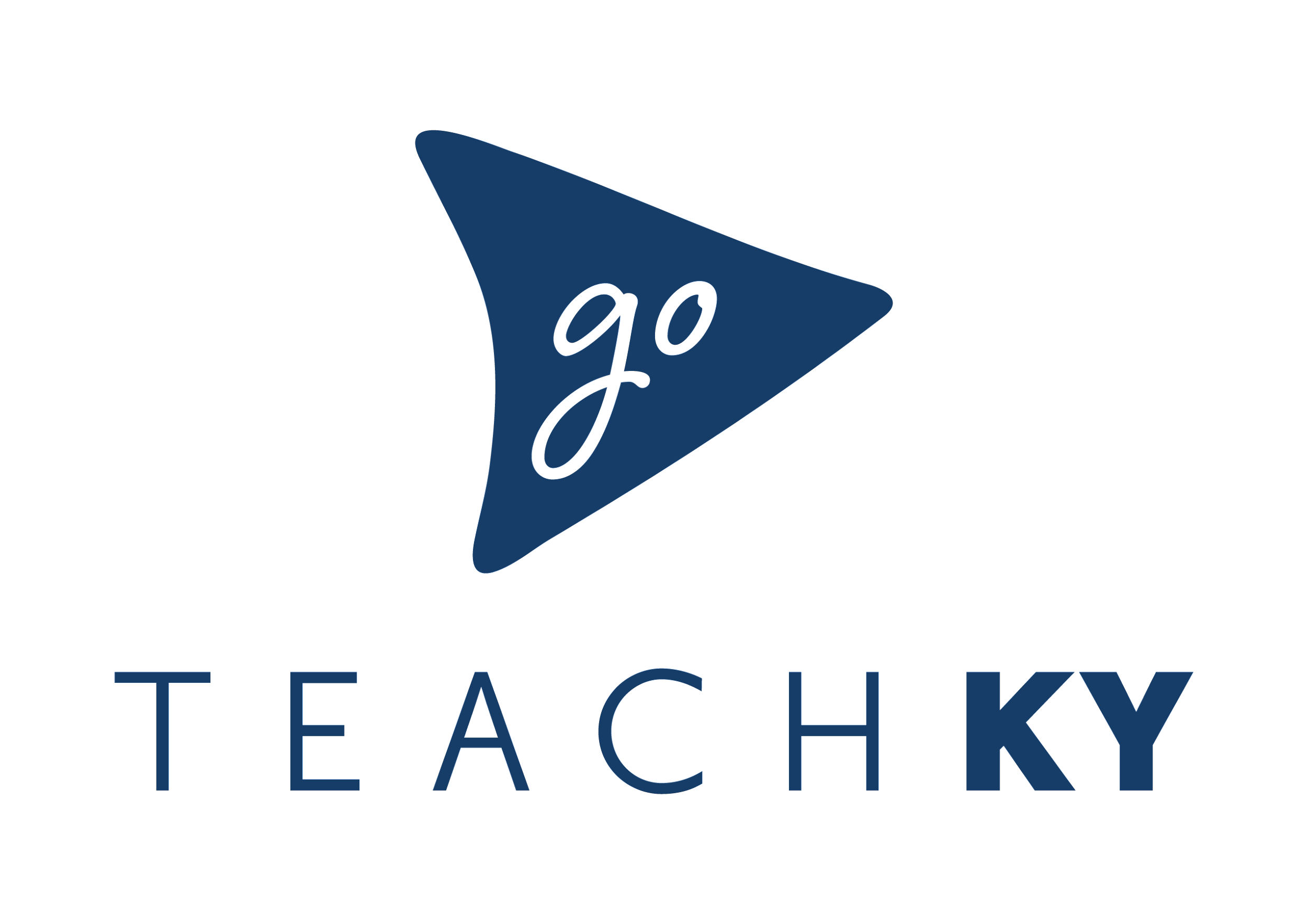 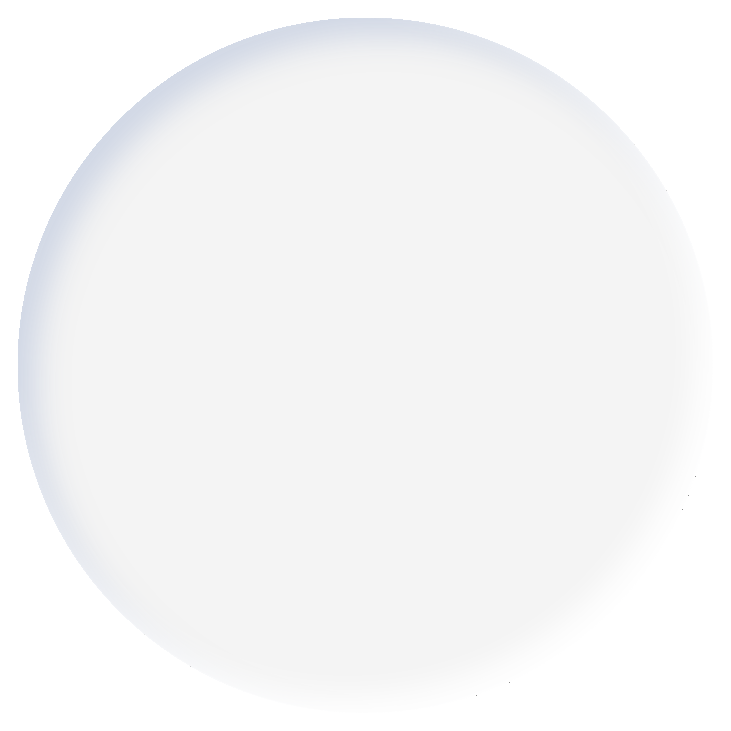 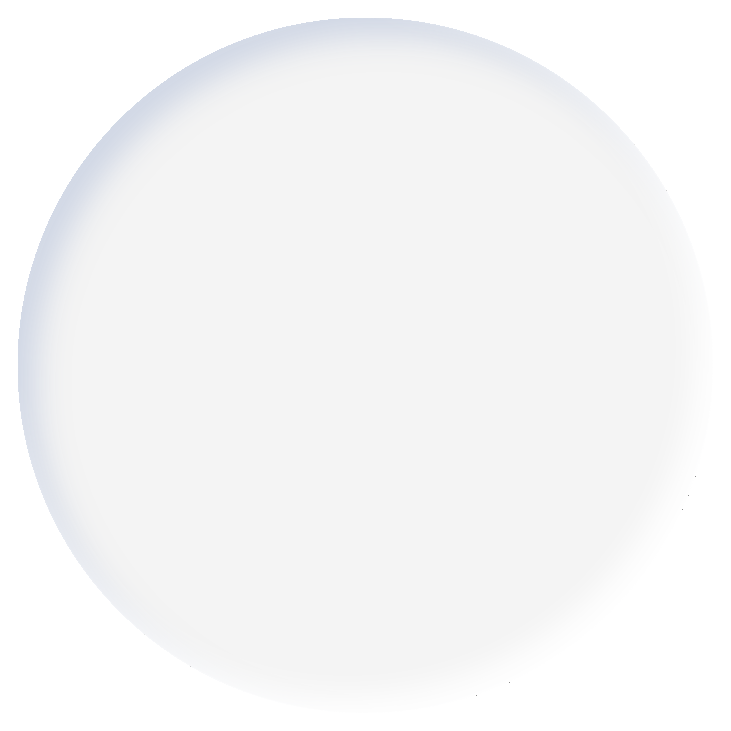 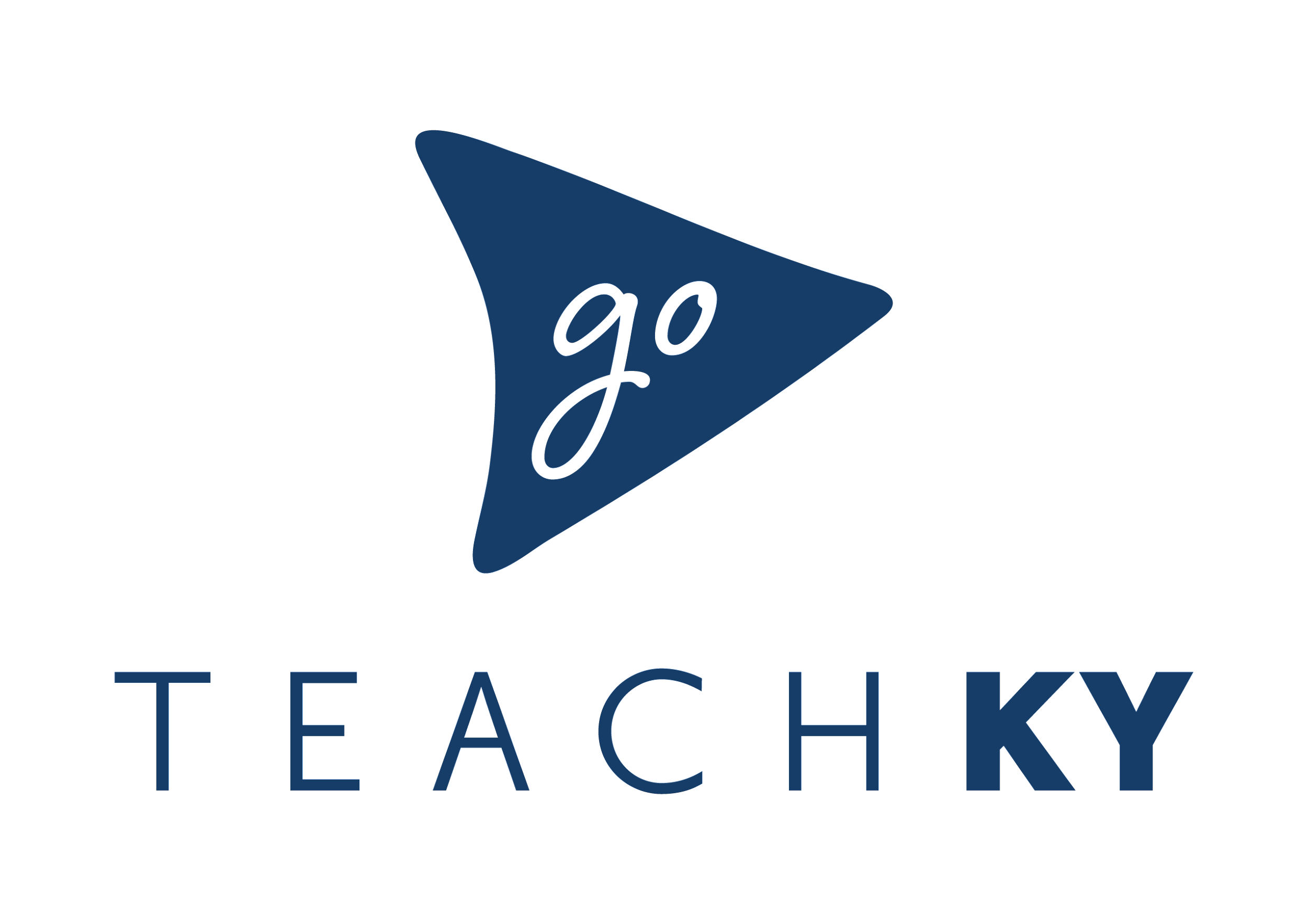 ENCOURAGE early entry
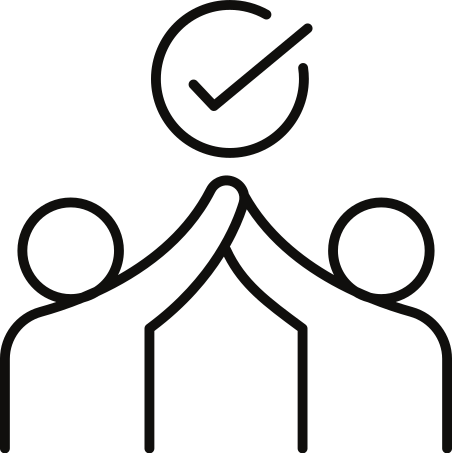 Inviting P-12 students to the profession
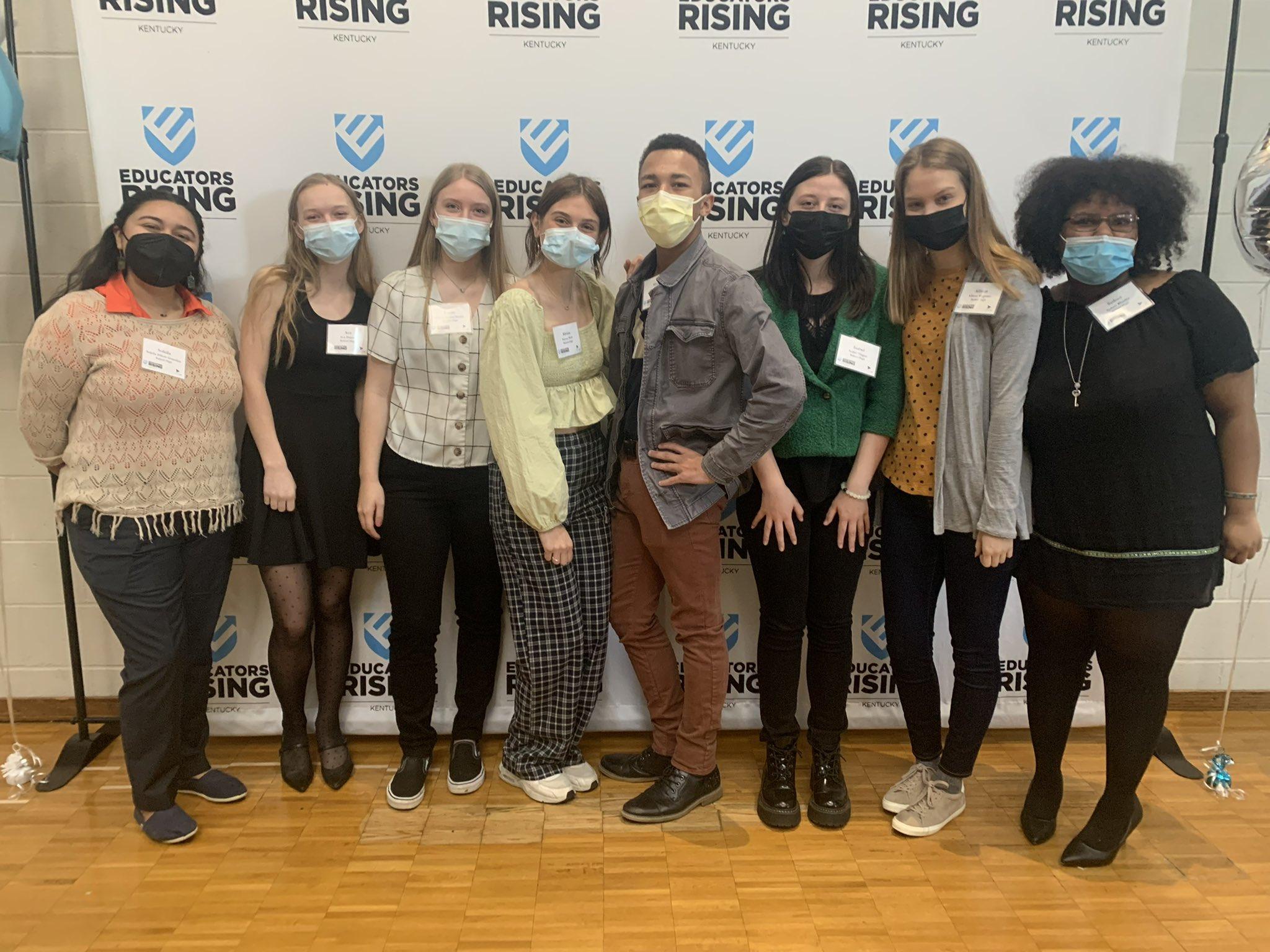 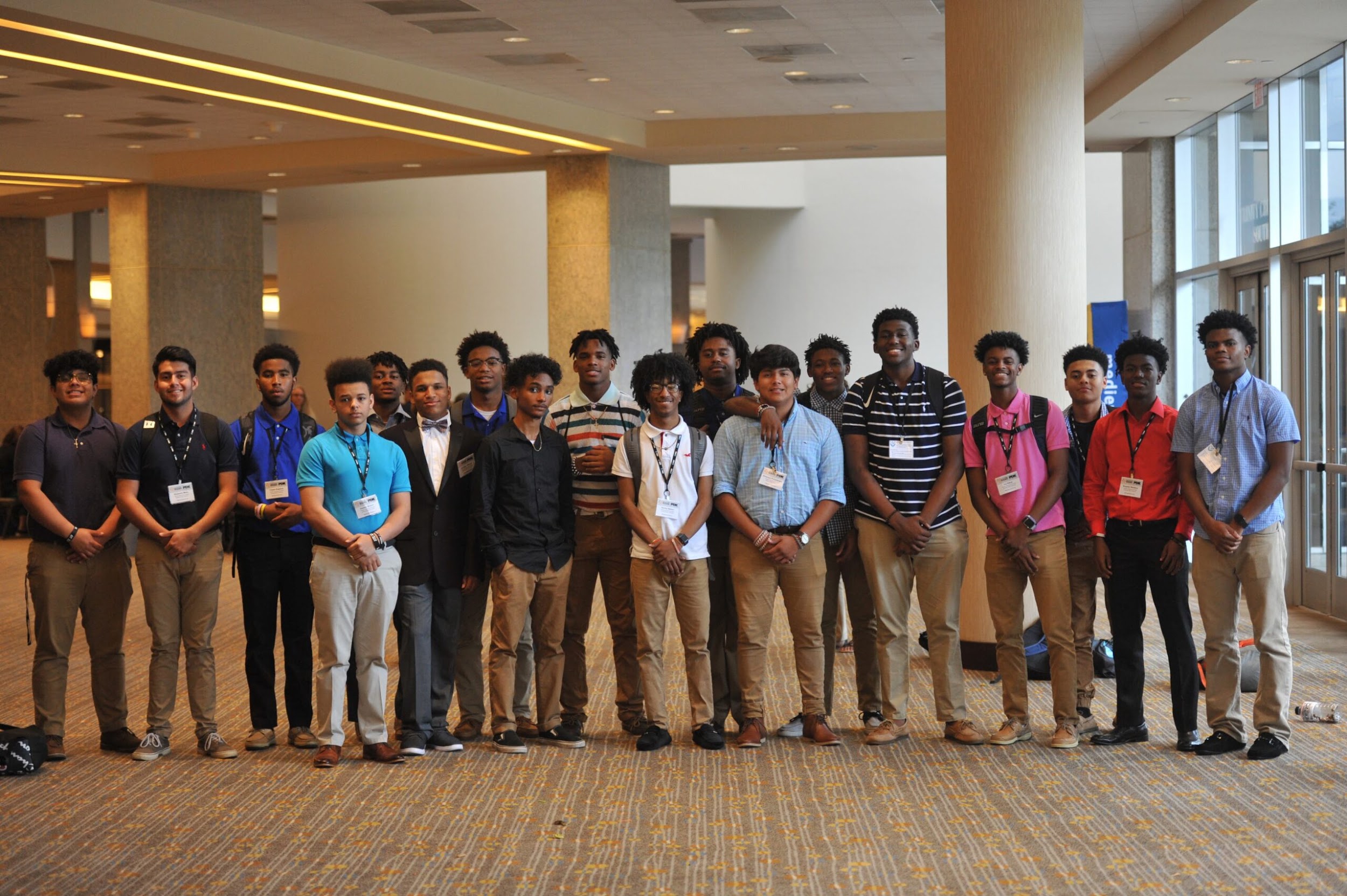 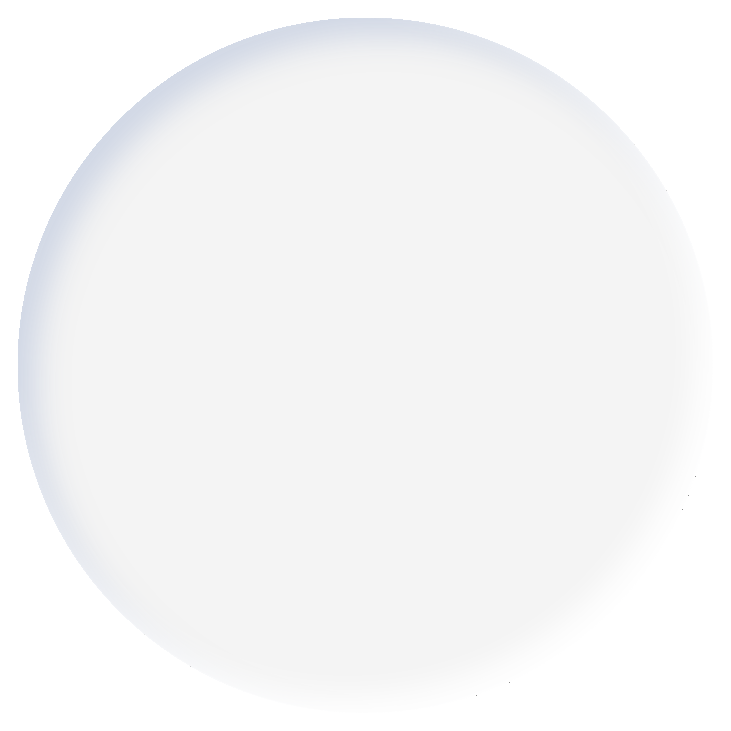 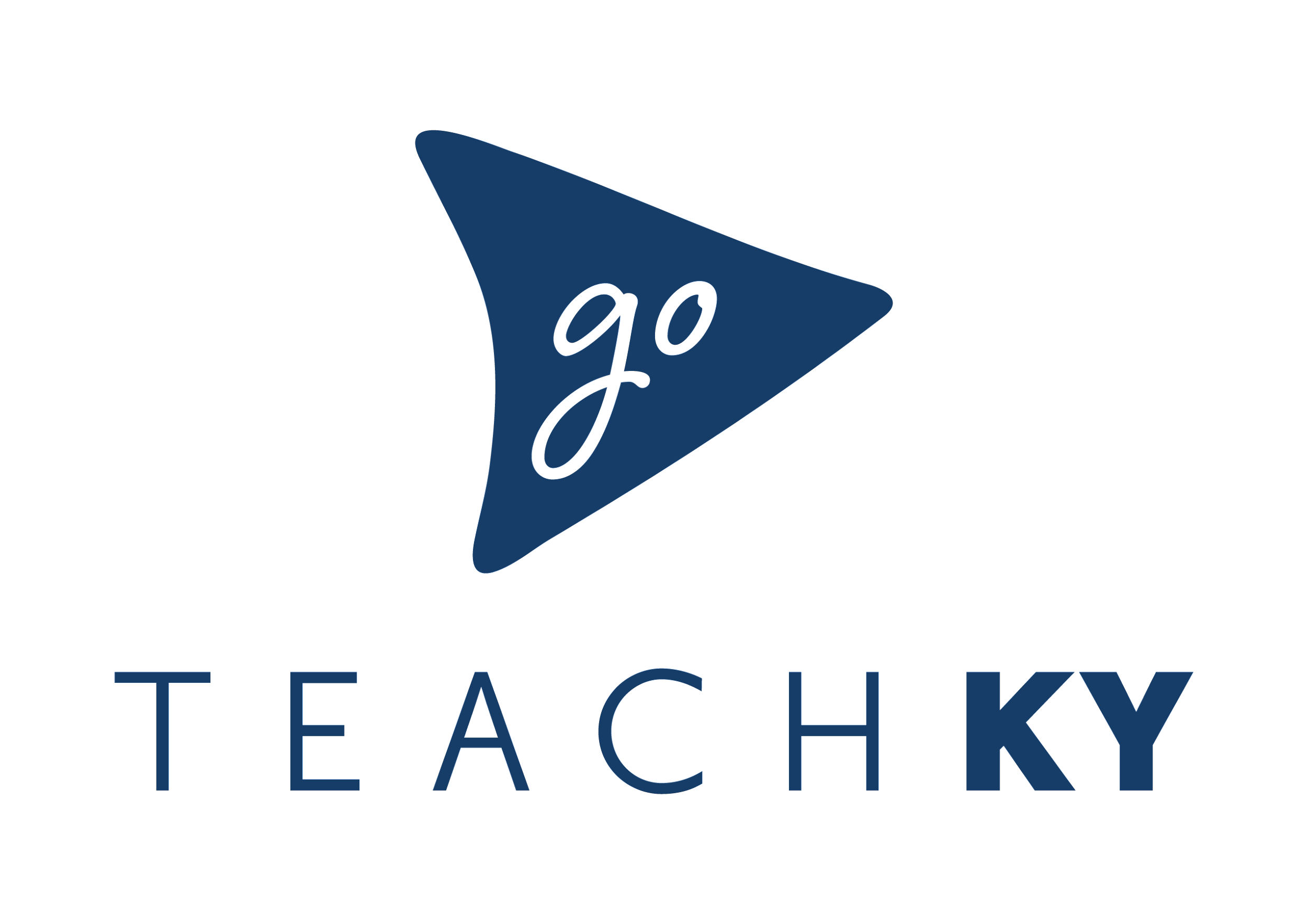 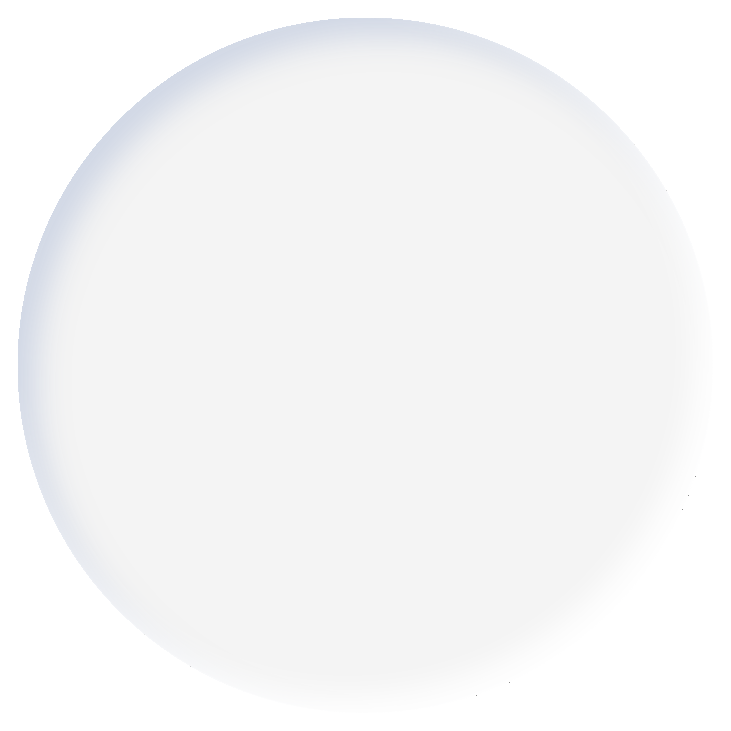 ENCOURAGE early entry (cont.)
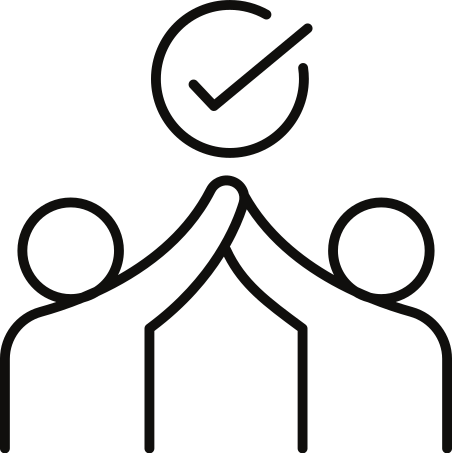 Short-term Action
Access to Teaching and Learning career pathway for all Kentucky high school students
Create opportunities for scholarships associated with Educators Rising participation
Long-term Action
Expand grant opportunities for districts and schools to establish teacher recruitment programs
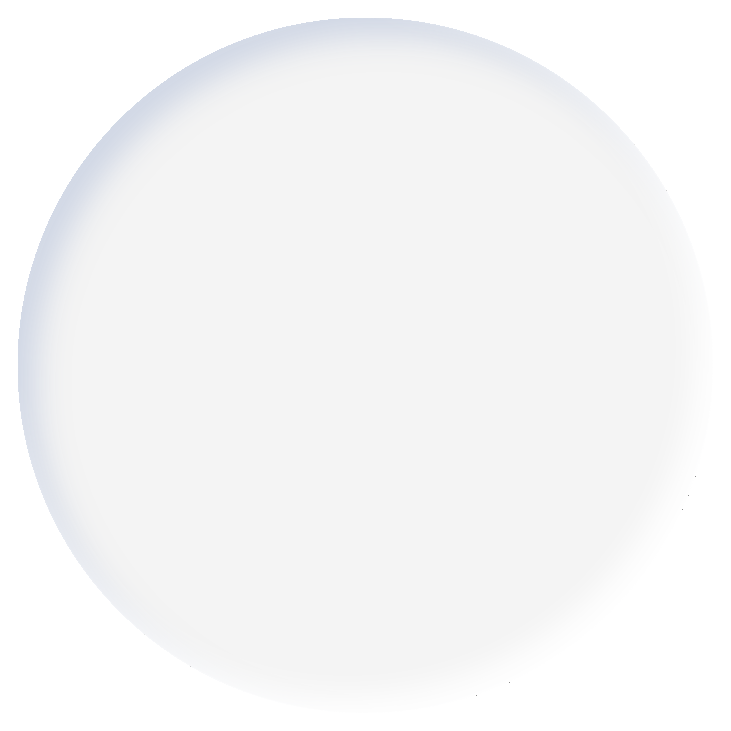 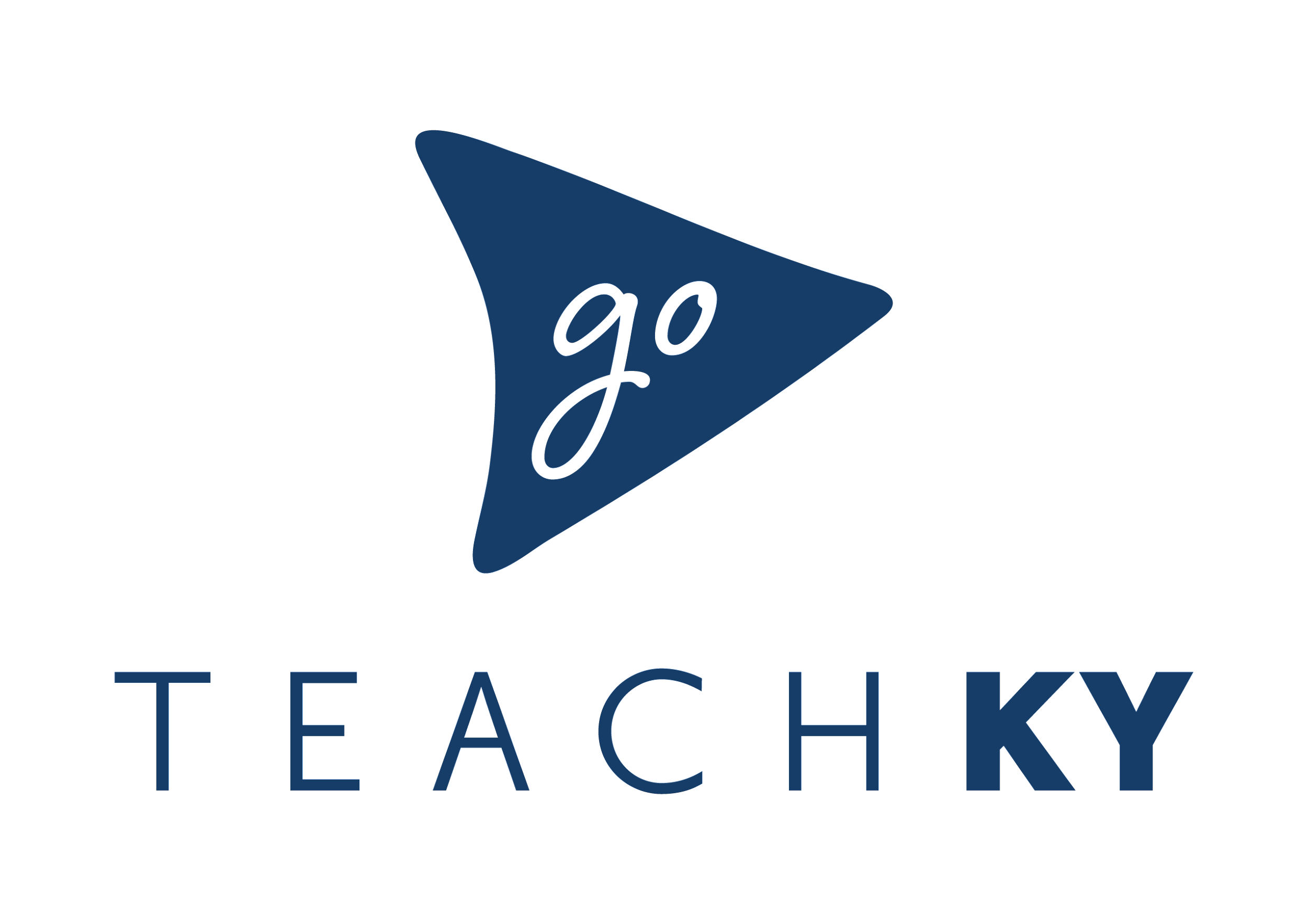 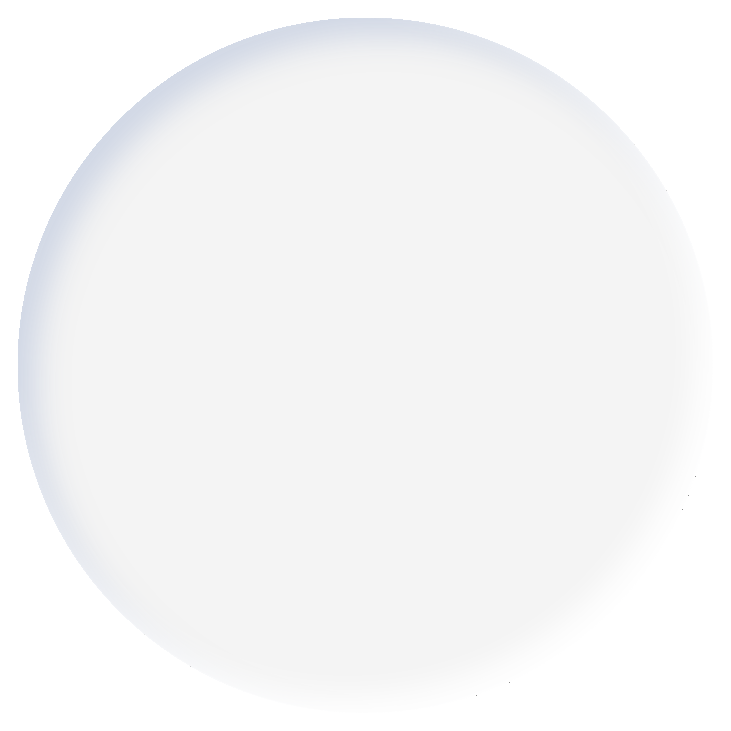 ELEVATE the teaching profession
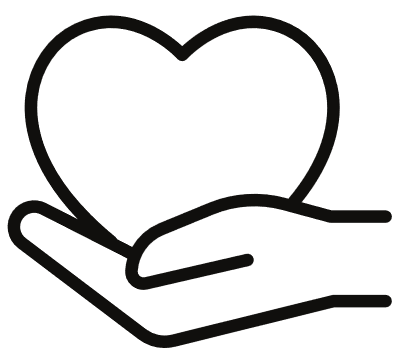 Getting the facts out about the realities 
and joys of teaching
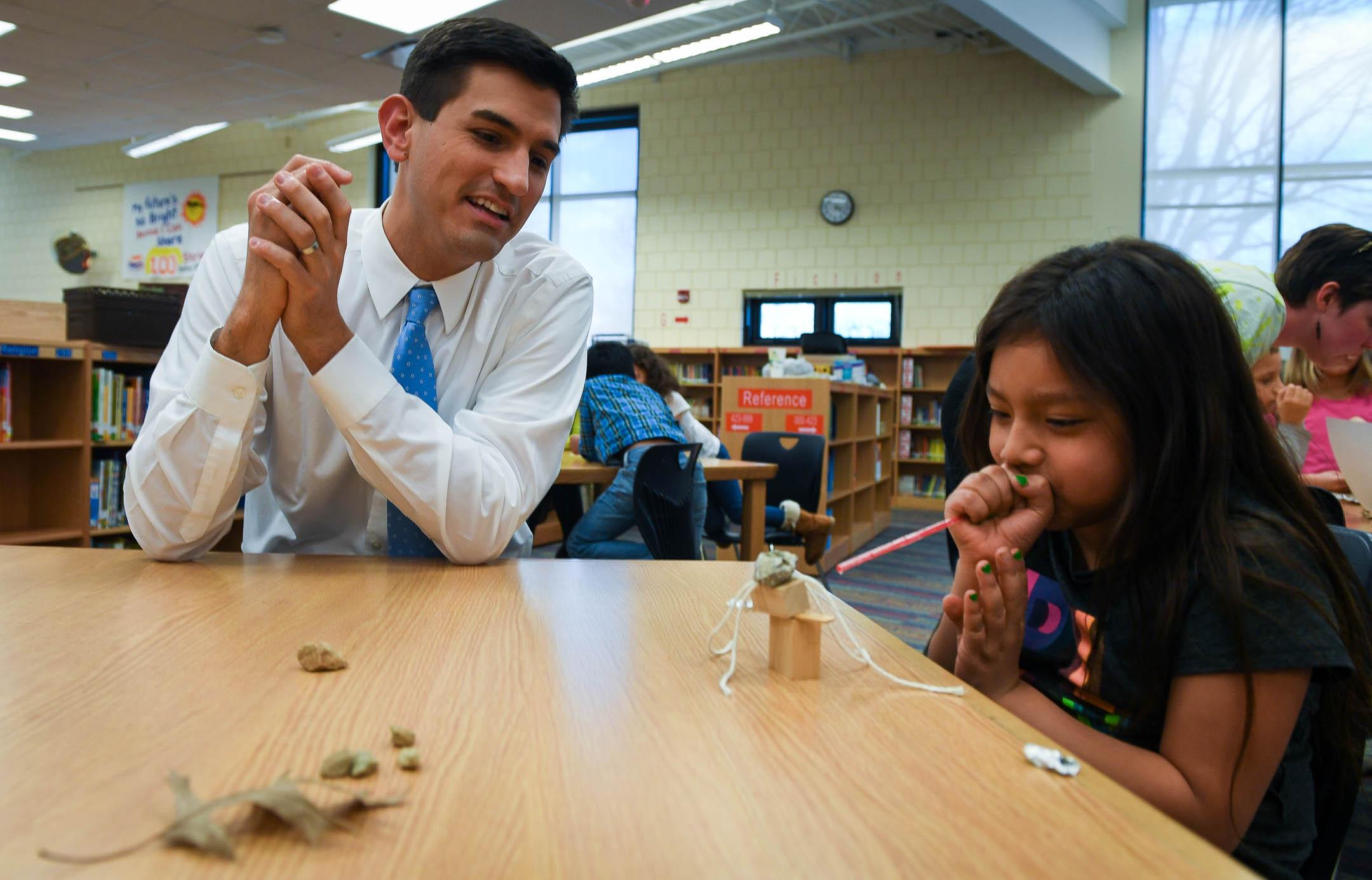 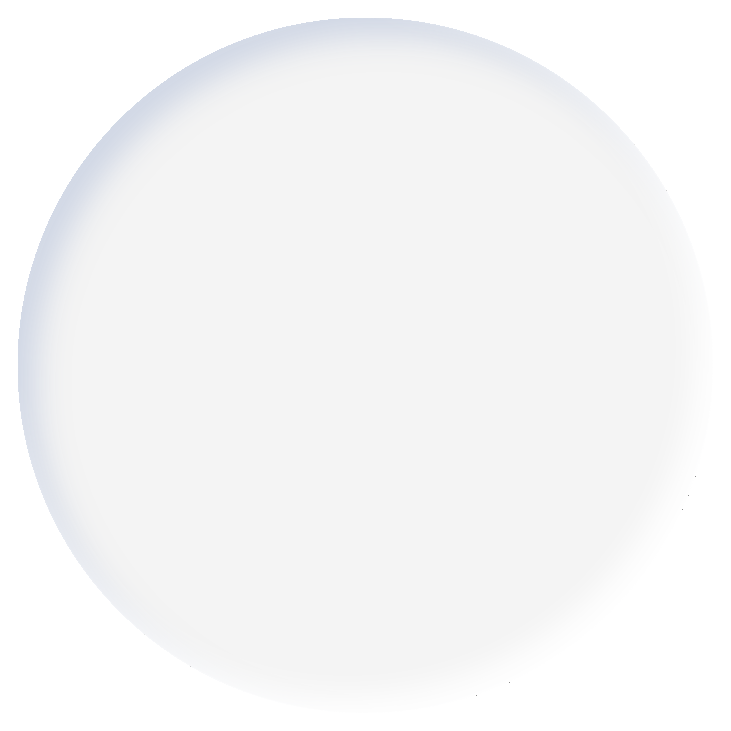 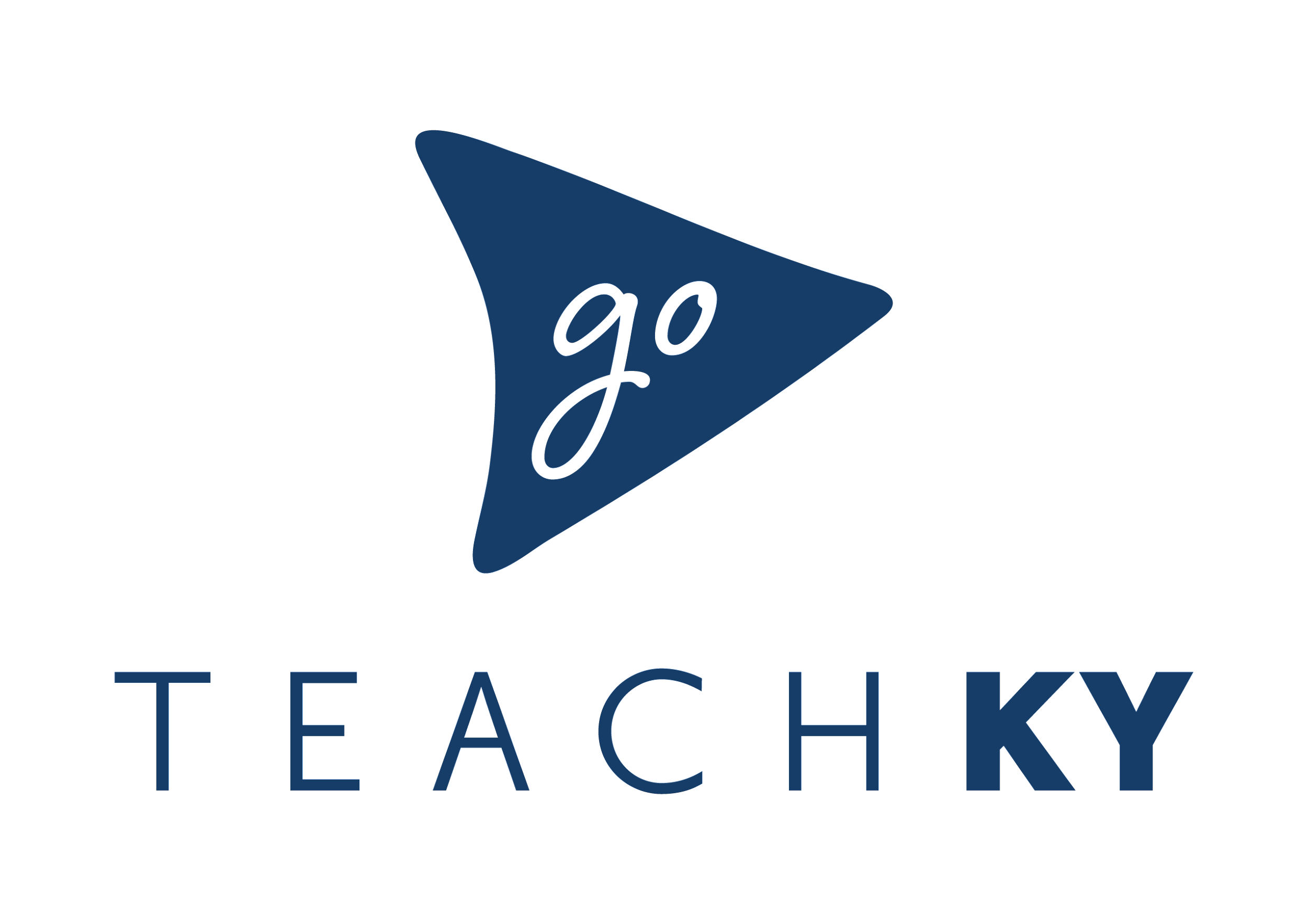 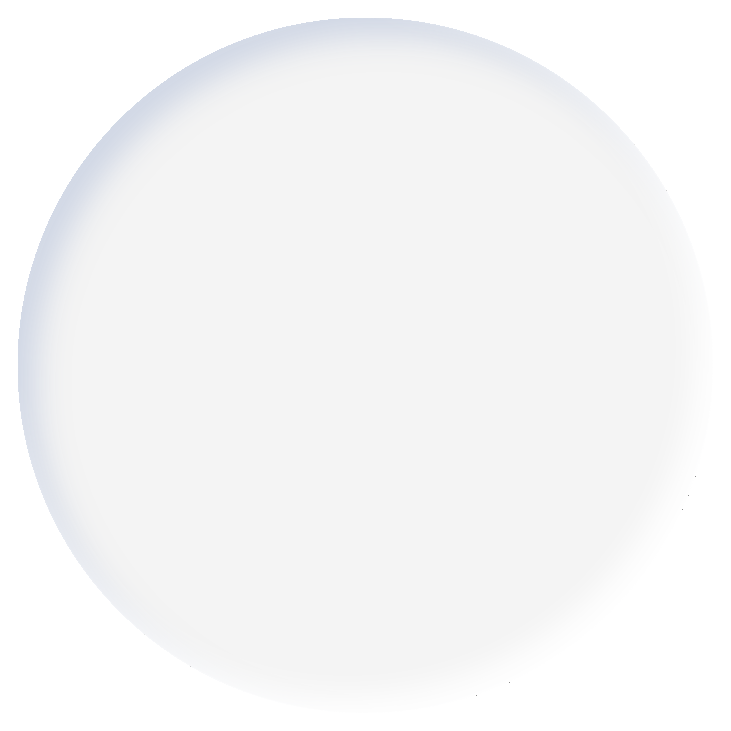 ELEVATE the teaching profession (cont.)
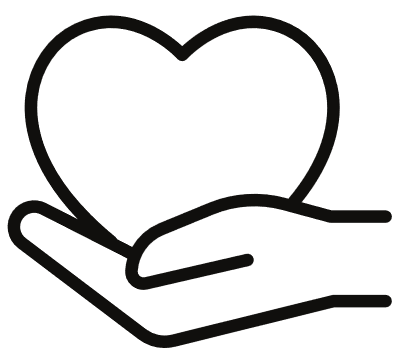 Short-term Action
Increase investments in a comprehensive GoTeachKY marketing campaign
Long-term Action
Scale up the overall GoTeachKY initiative with significant financial contributions
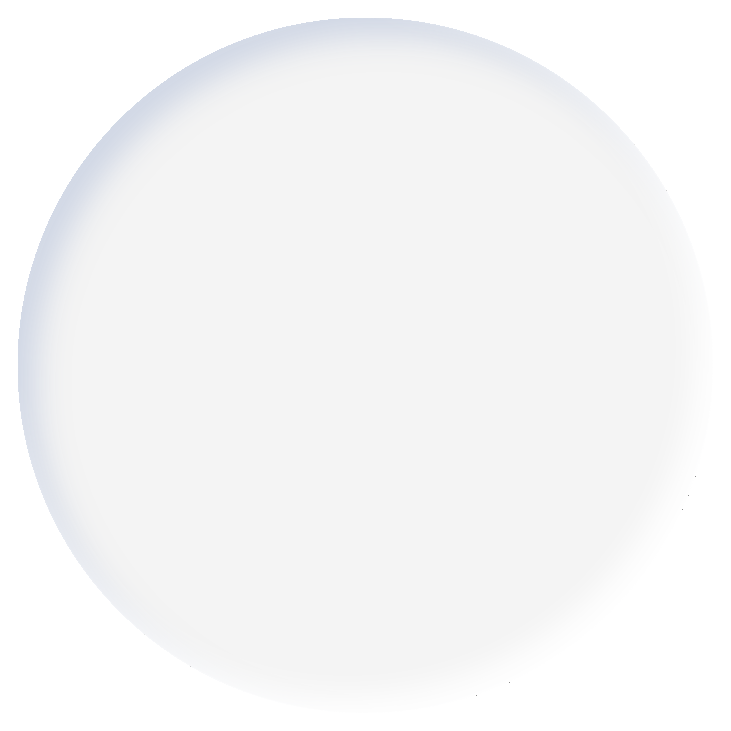 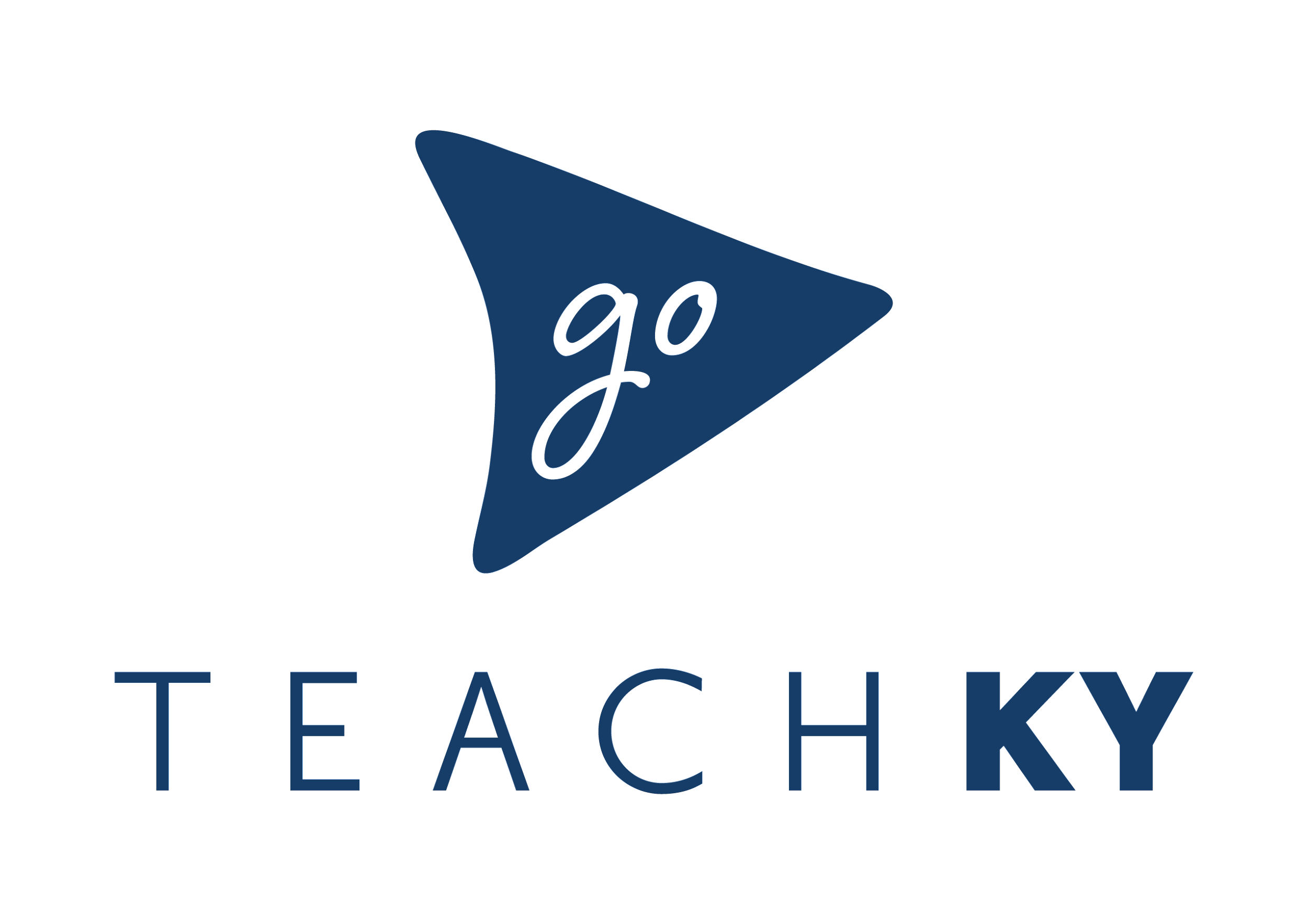 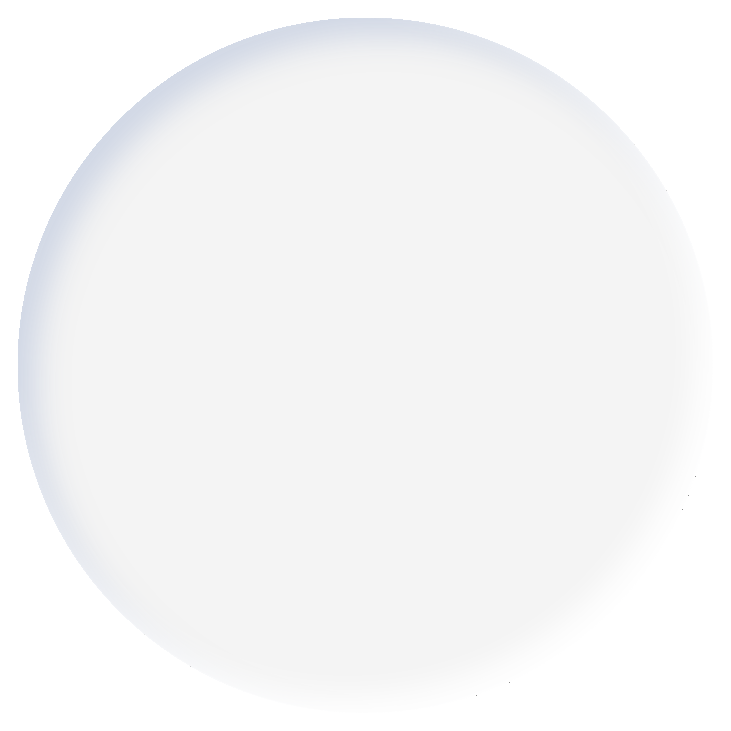 ENGAGE in actionable supports
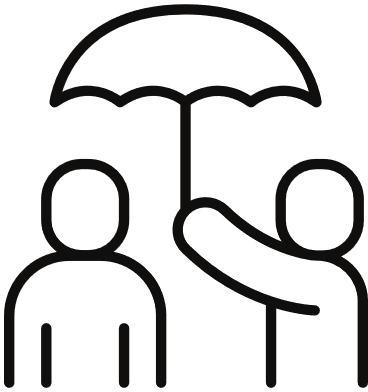 Providing right-on-time resources in needed areas of support
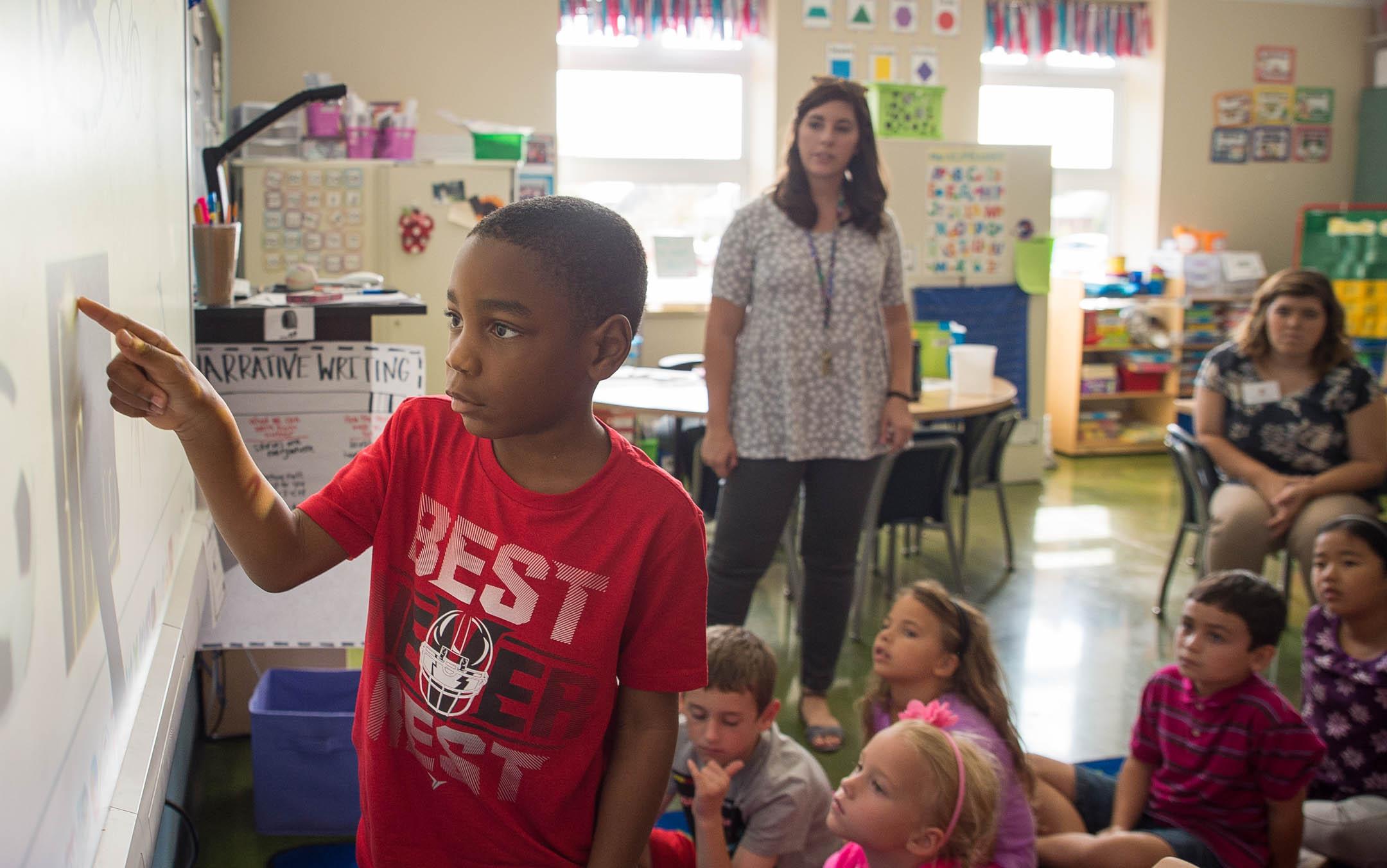 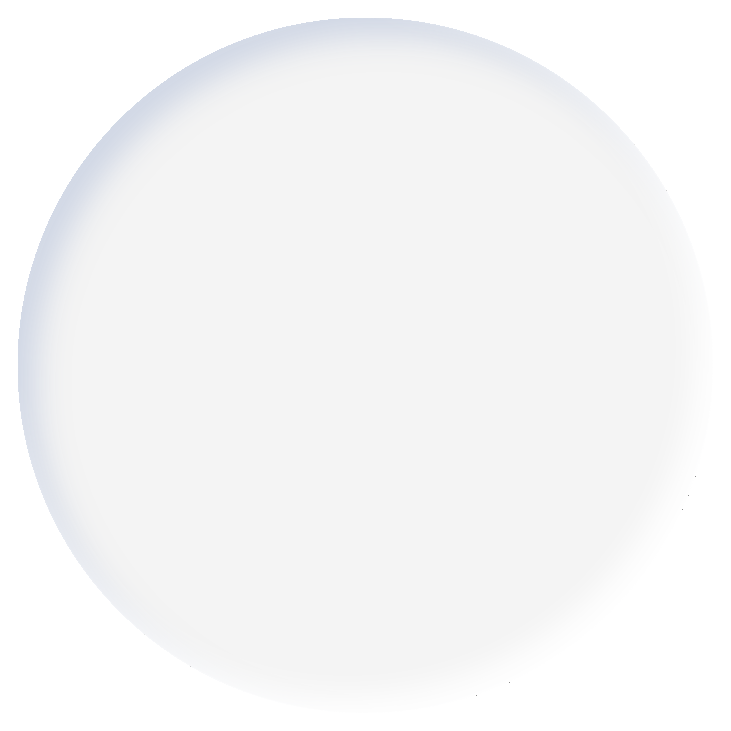 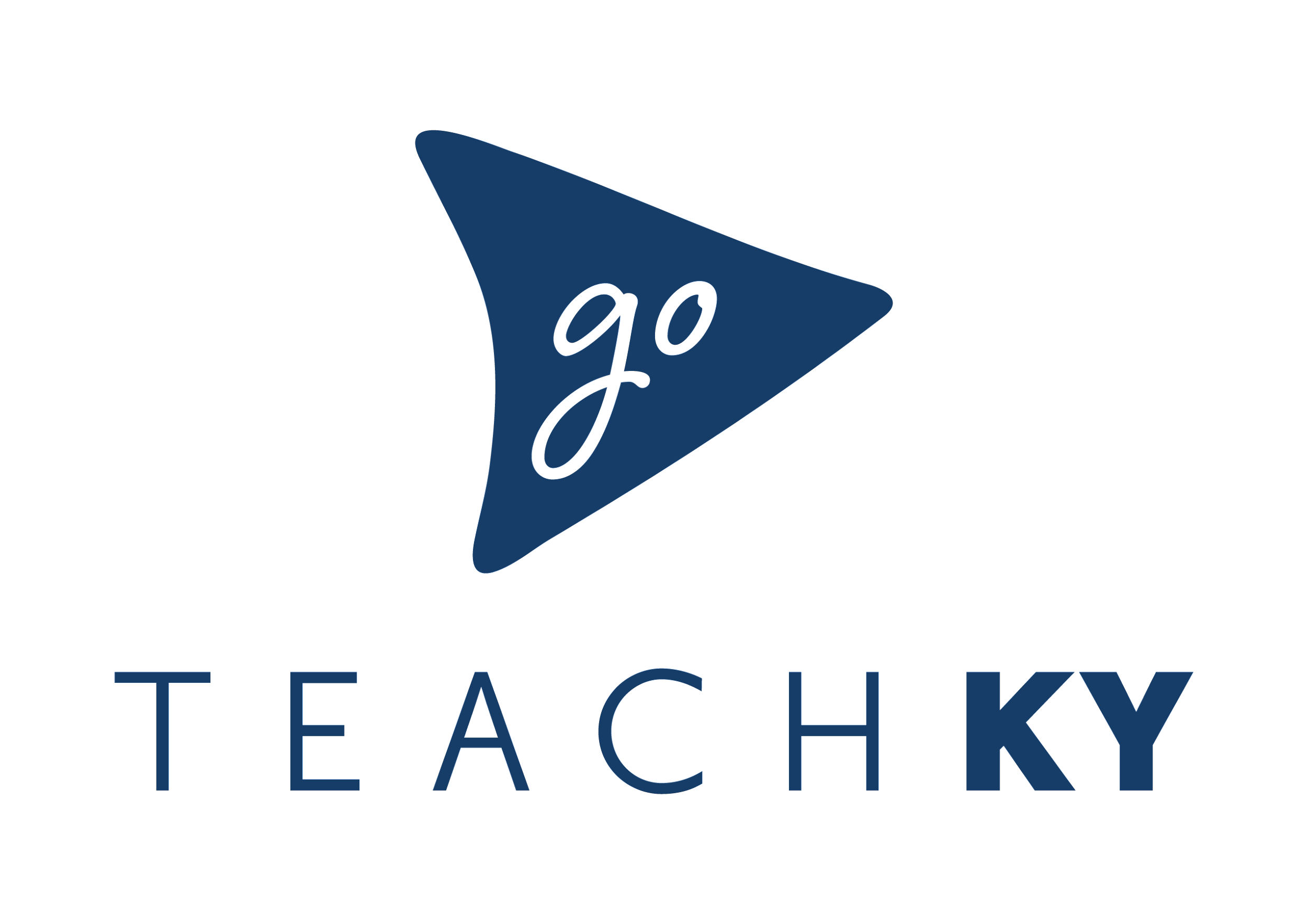 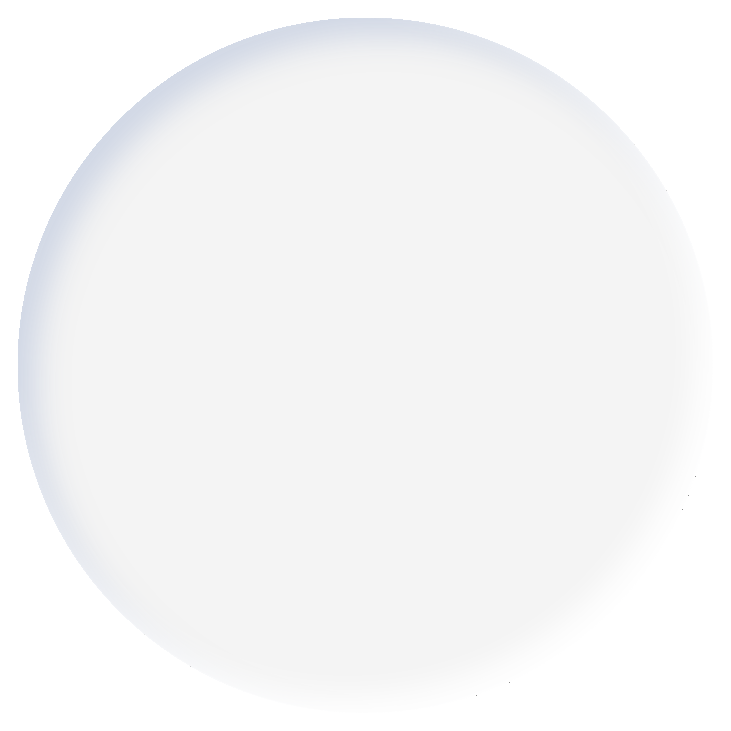 ENGAGE in actionable supports (cont.)
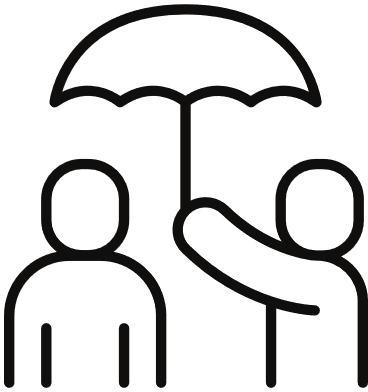 Long-term Action
Support the development of recruitment and retention plans for districts
Short-term Action
Support identification of a district recruitment and retention coordinator
Provide dedicated funds to alleviate teacher recruitment barriers
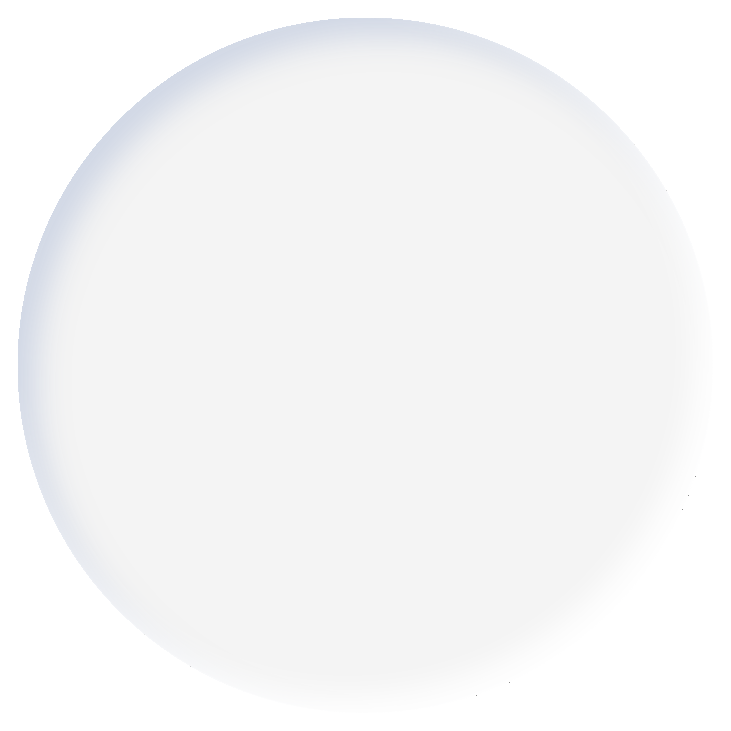 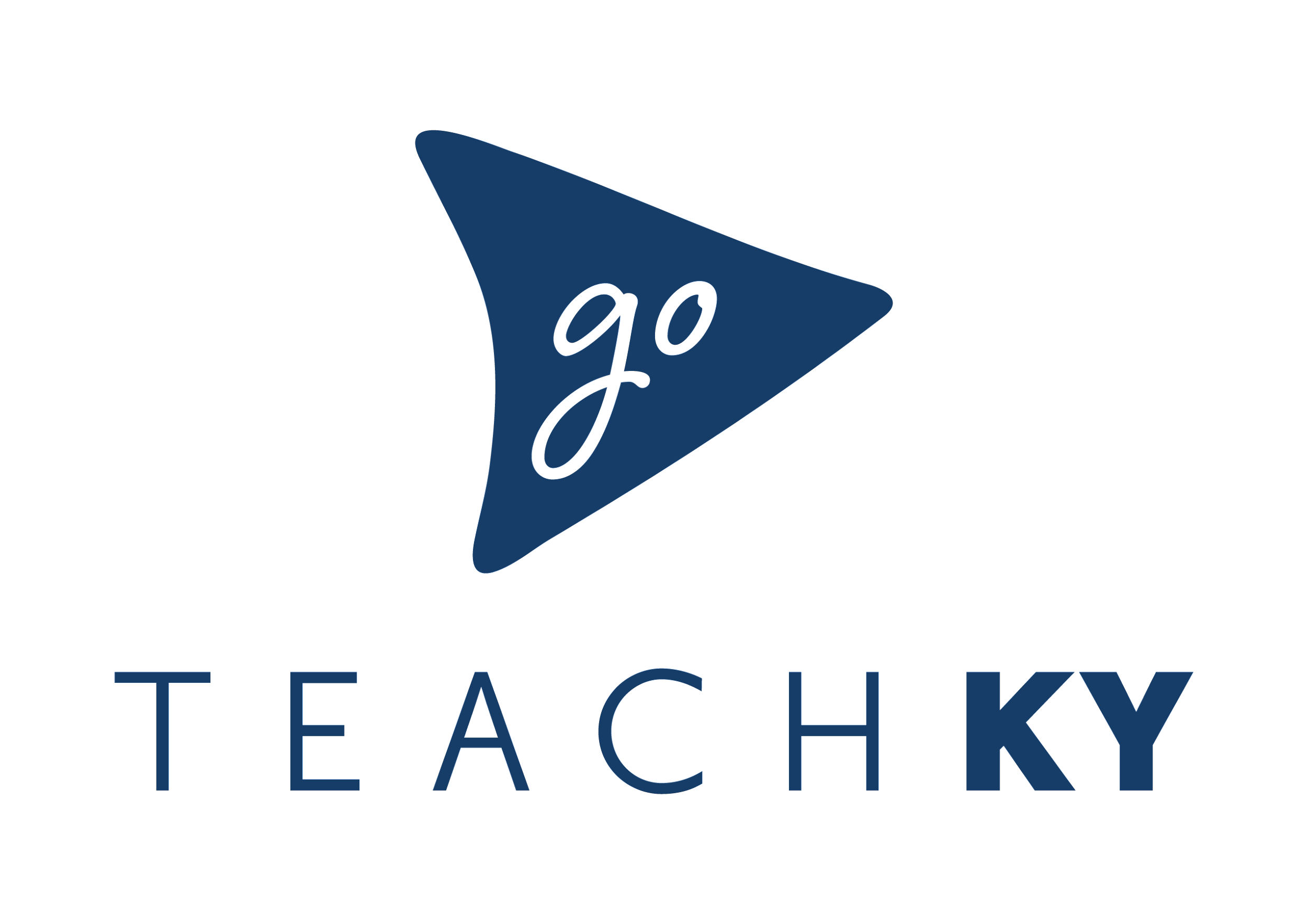 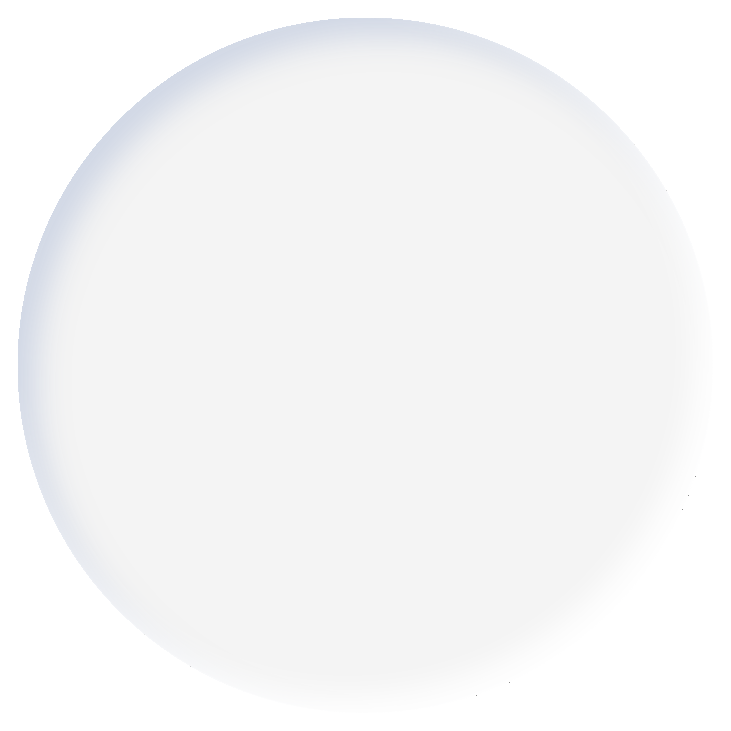 EMPLOY strategies to certification
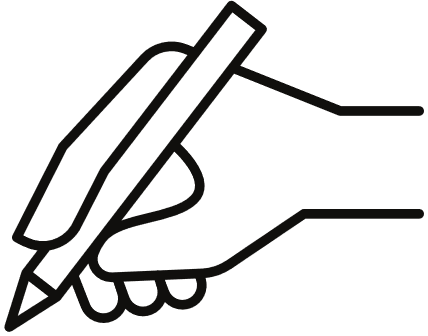 Addressing the potential pipeline barriers 
to attaining certification
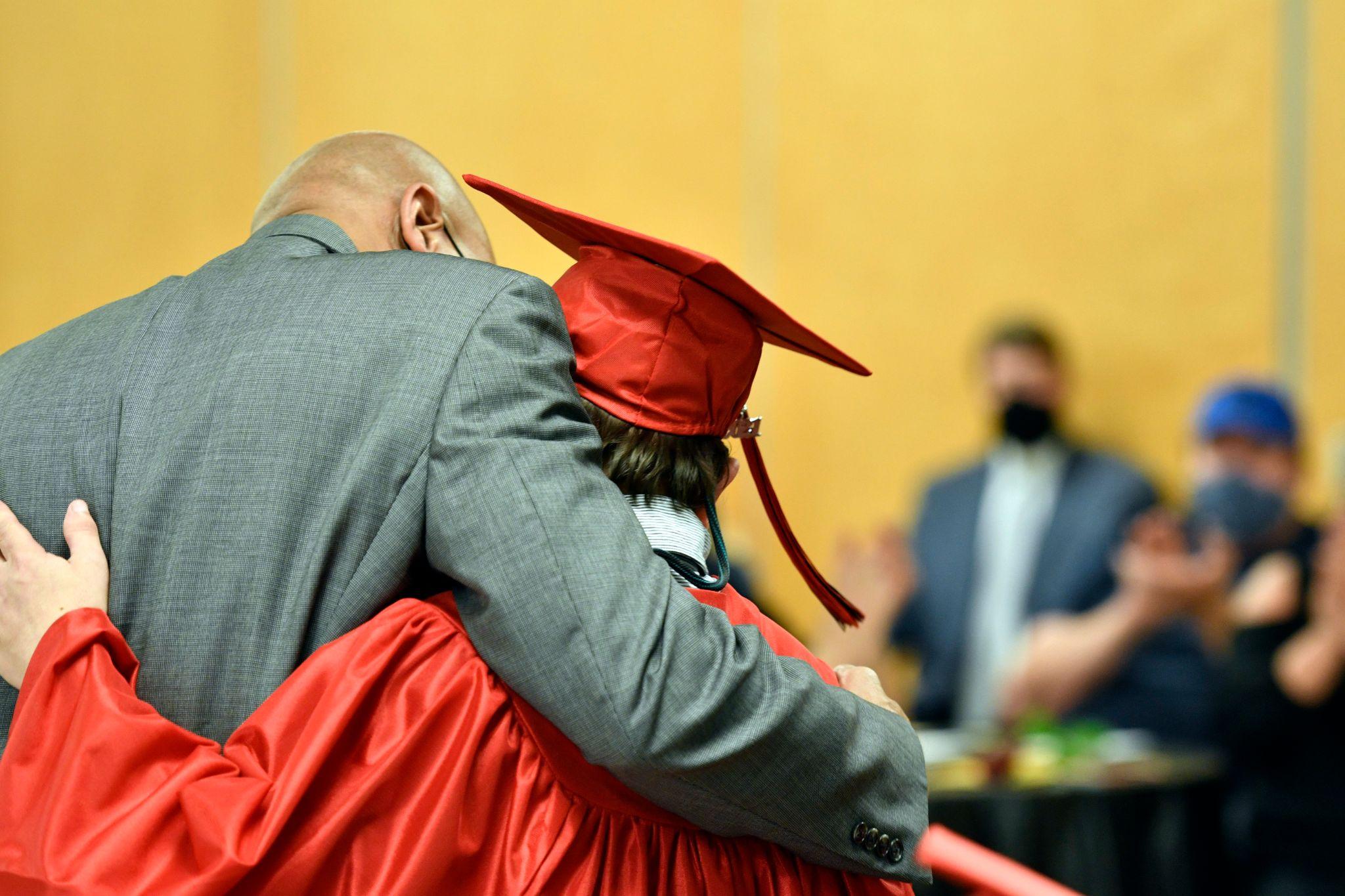 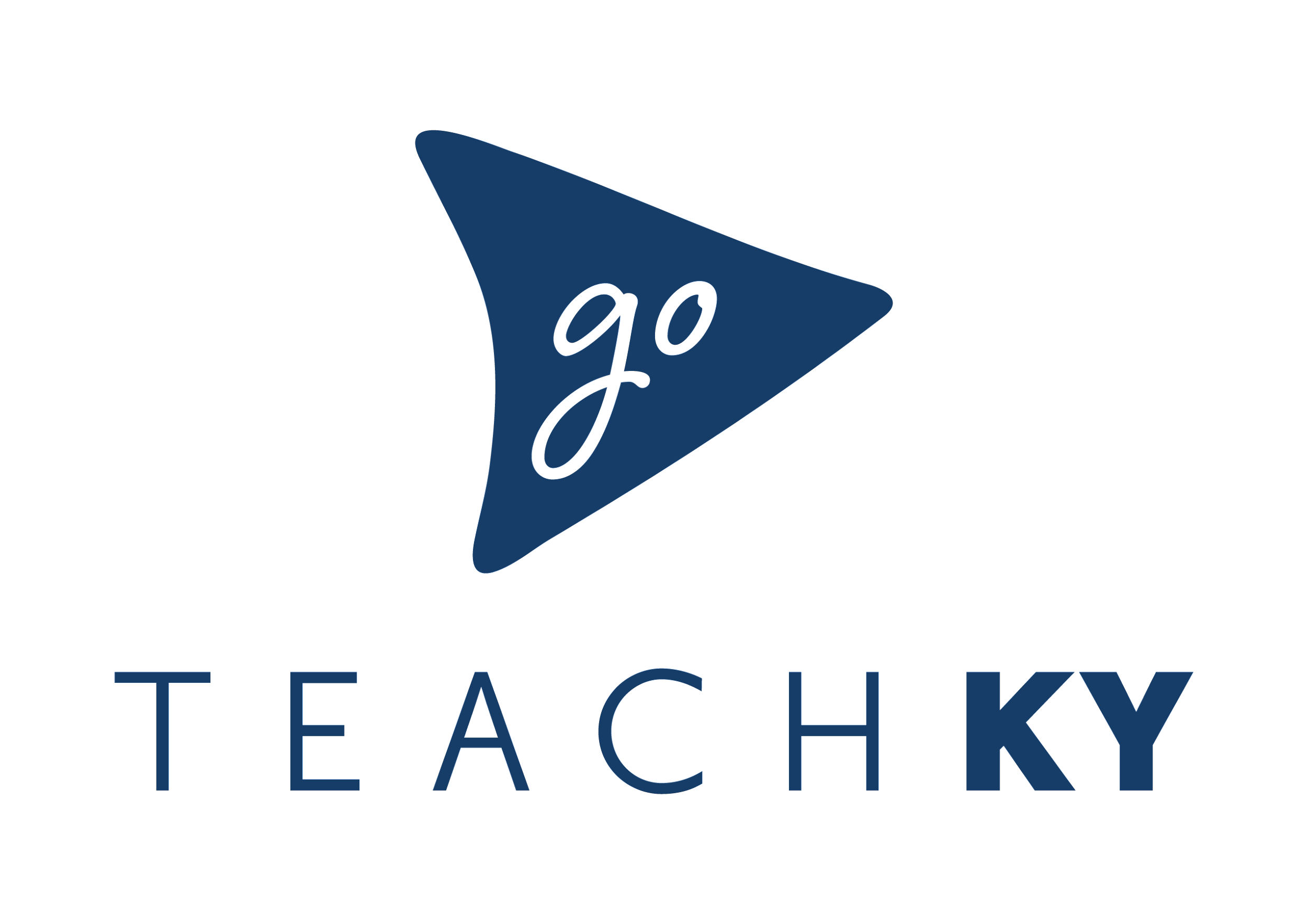 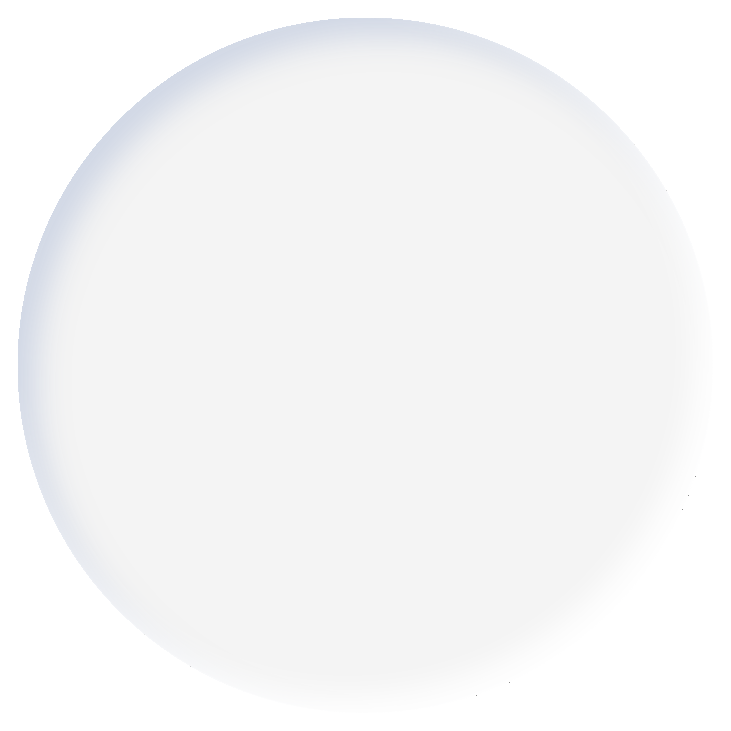 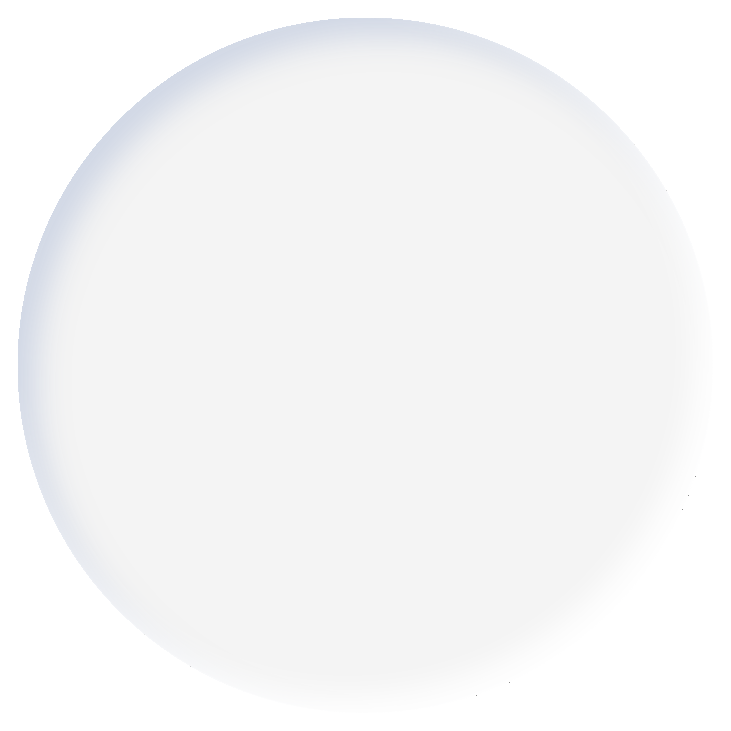 EMPLOY strategies to certification (cont.)
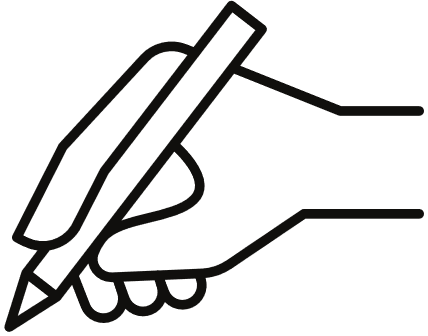 Short-term Action
Accelerate existing mentoring and reimbursement for teacher licensing exams
Long-term Action
Reduce burden on candidates with state-paid student teaching
Create alternative licensure opportunities
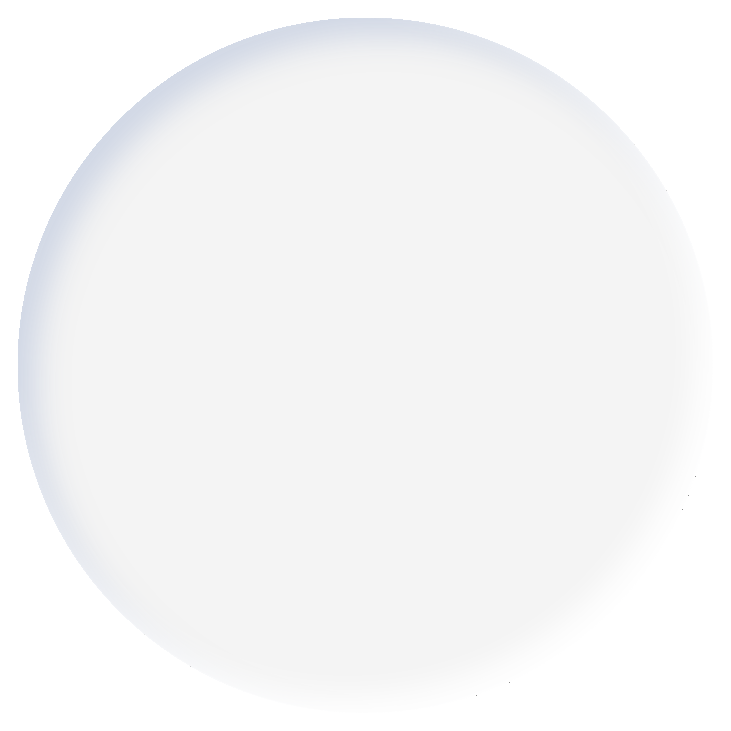 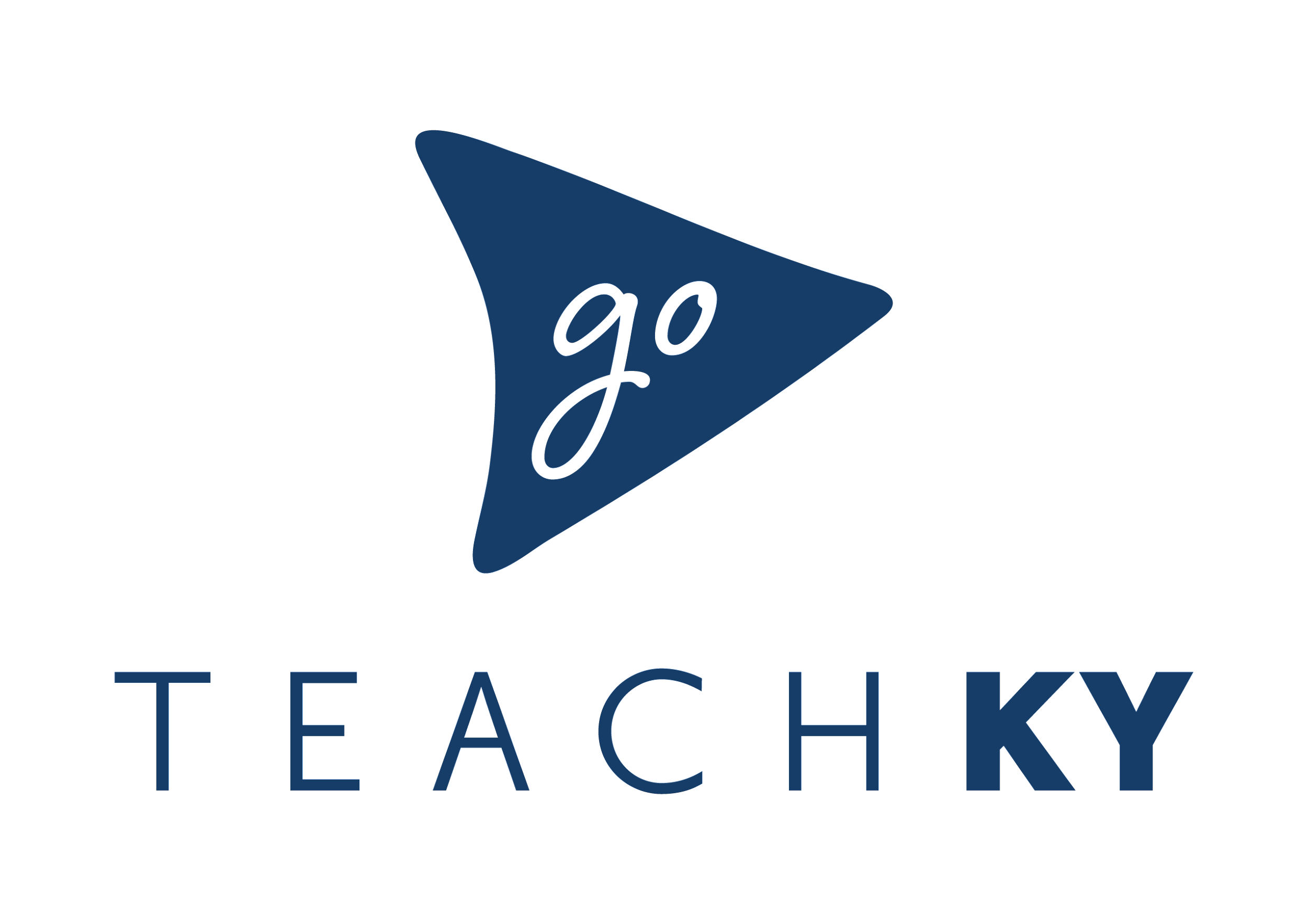 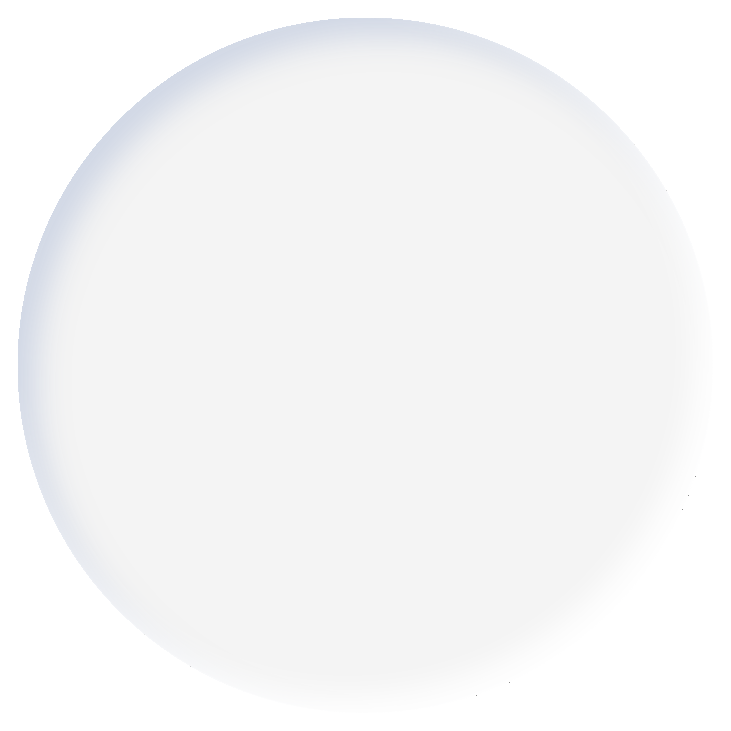 ENTICE to stay in the profession
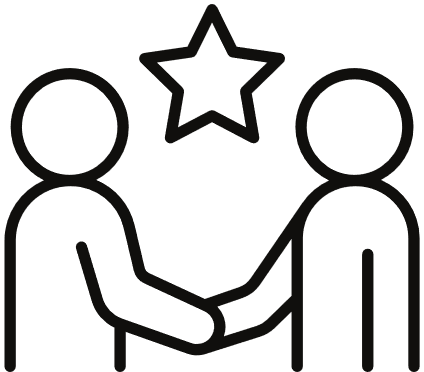 Incentivize and support high-quality educators to remain in the profession
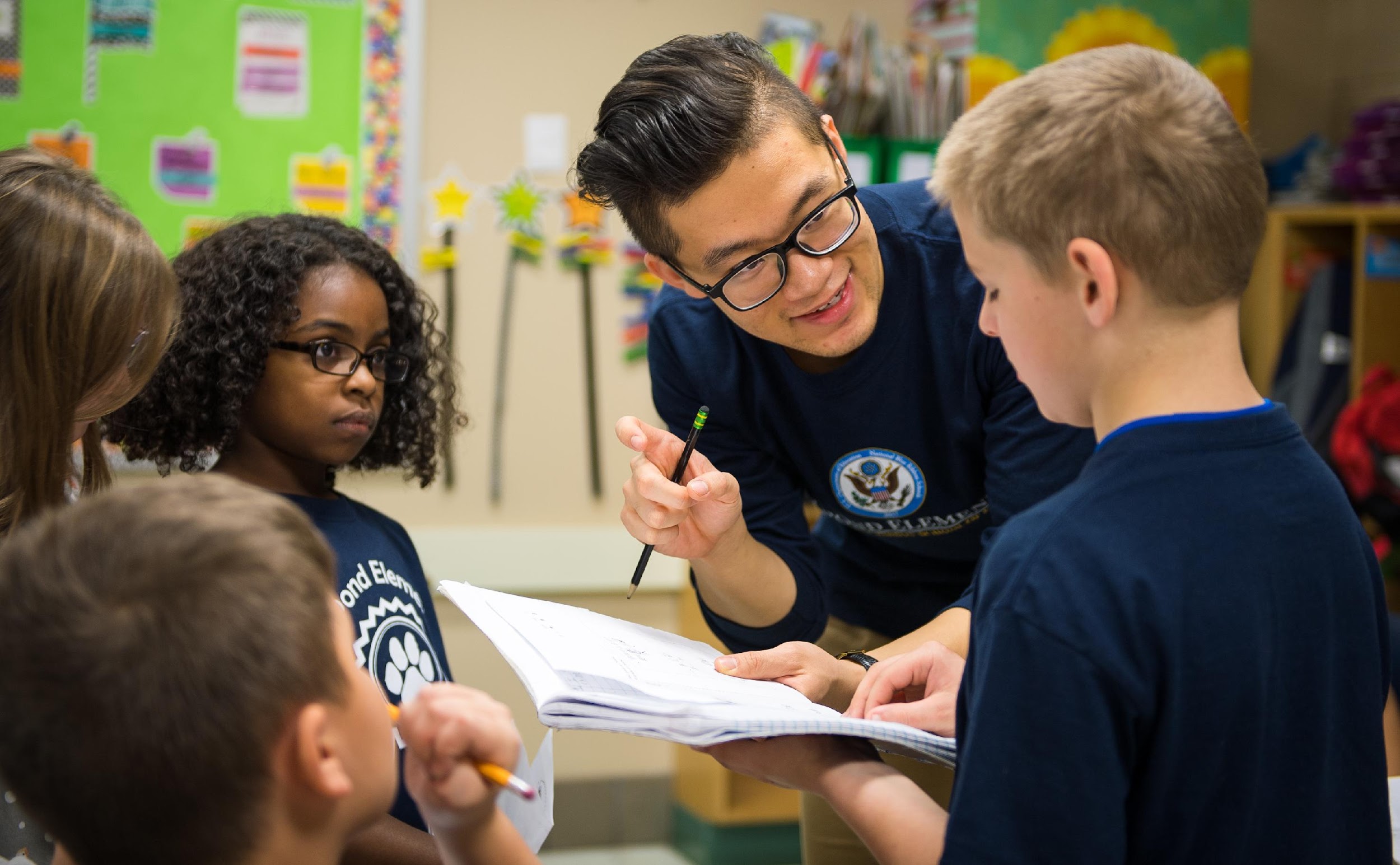 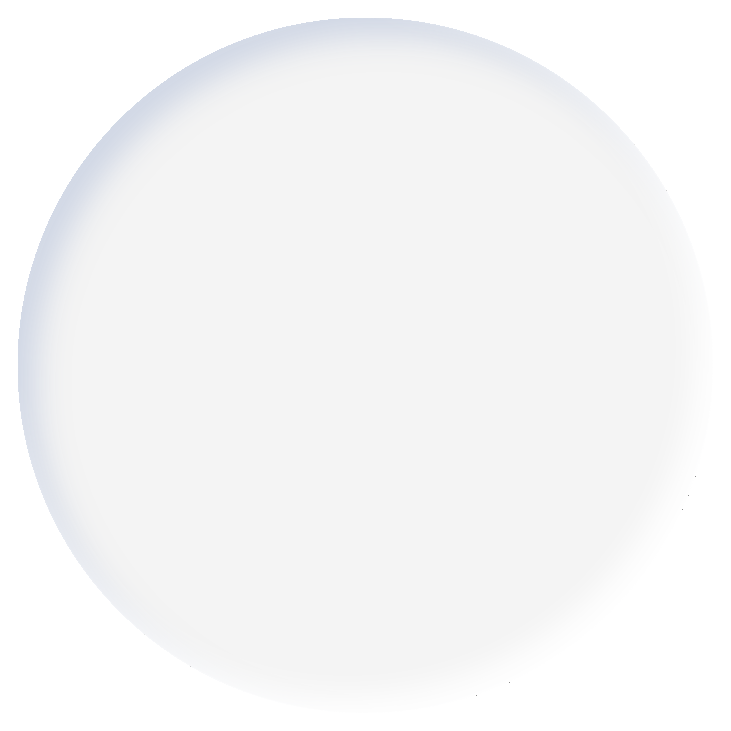 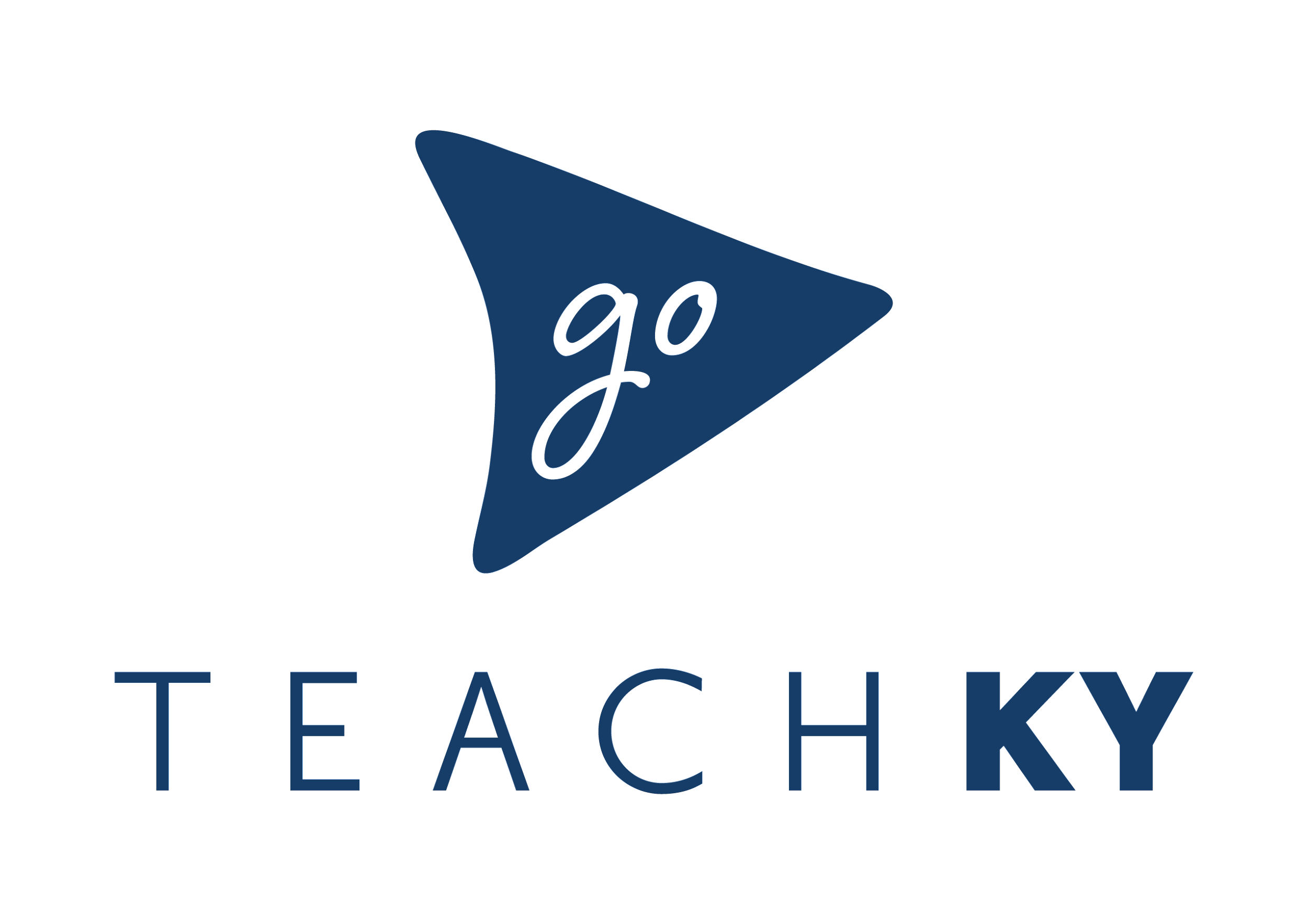 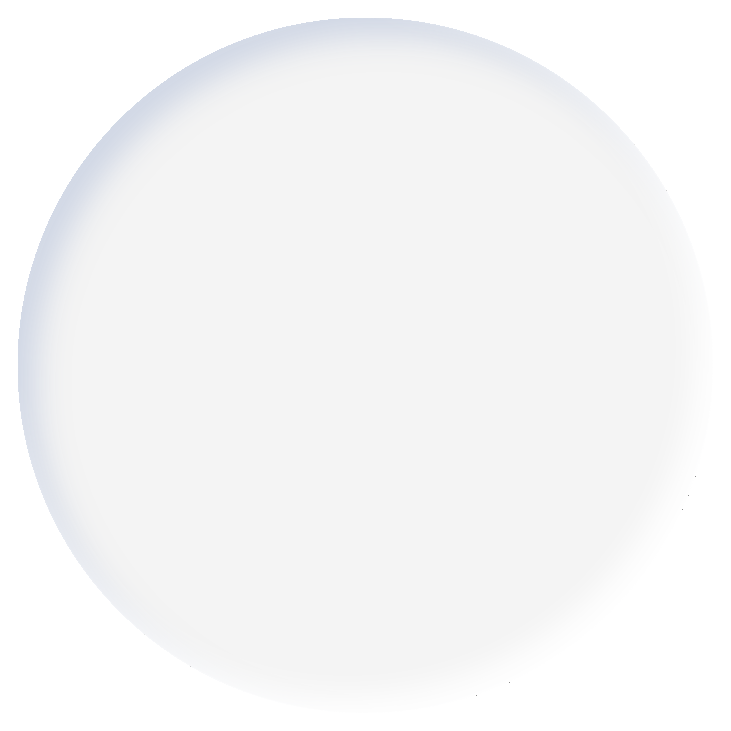 ENTICE to stay in the profession (cont.)
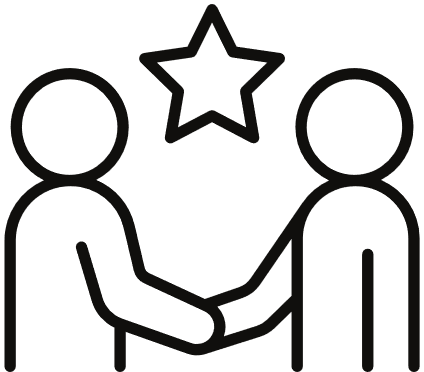 Long-term Action
Create teacher leadership pathways 
Professional and livable wages for Kentucky educators
Short-term Action
Increase funding for National Board Certification
Fund a professional development wallet for each teacher
Thank You
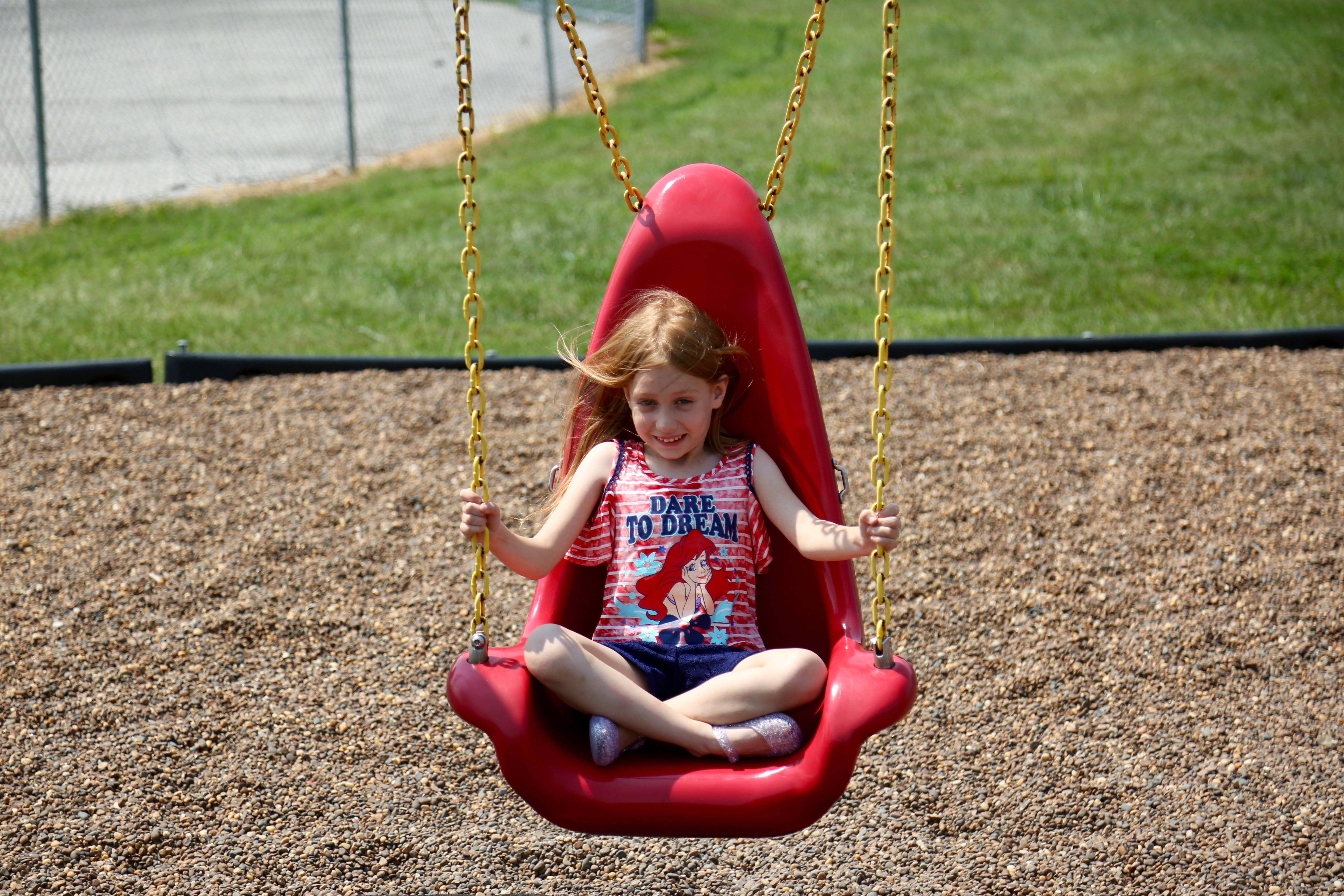 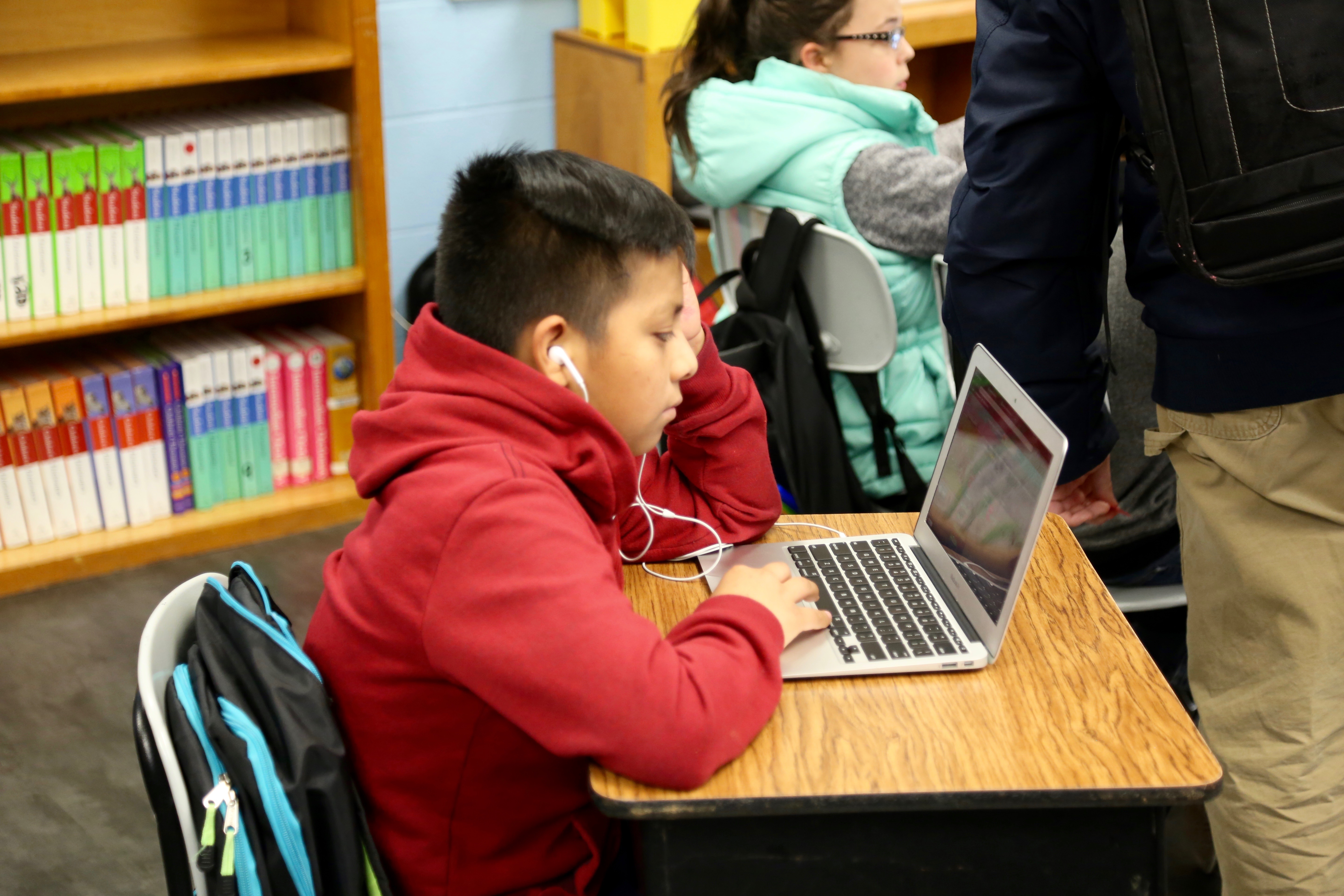 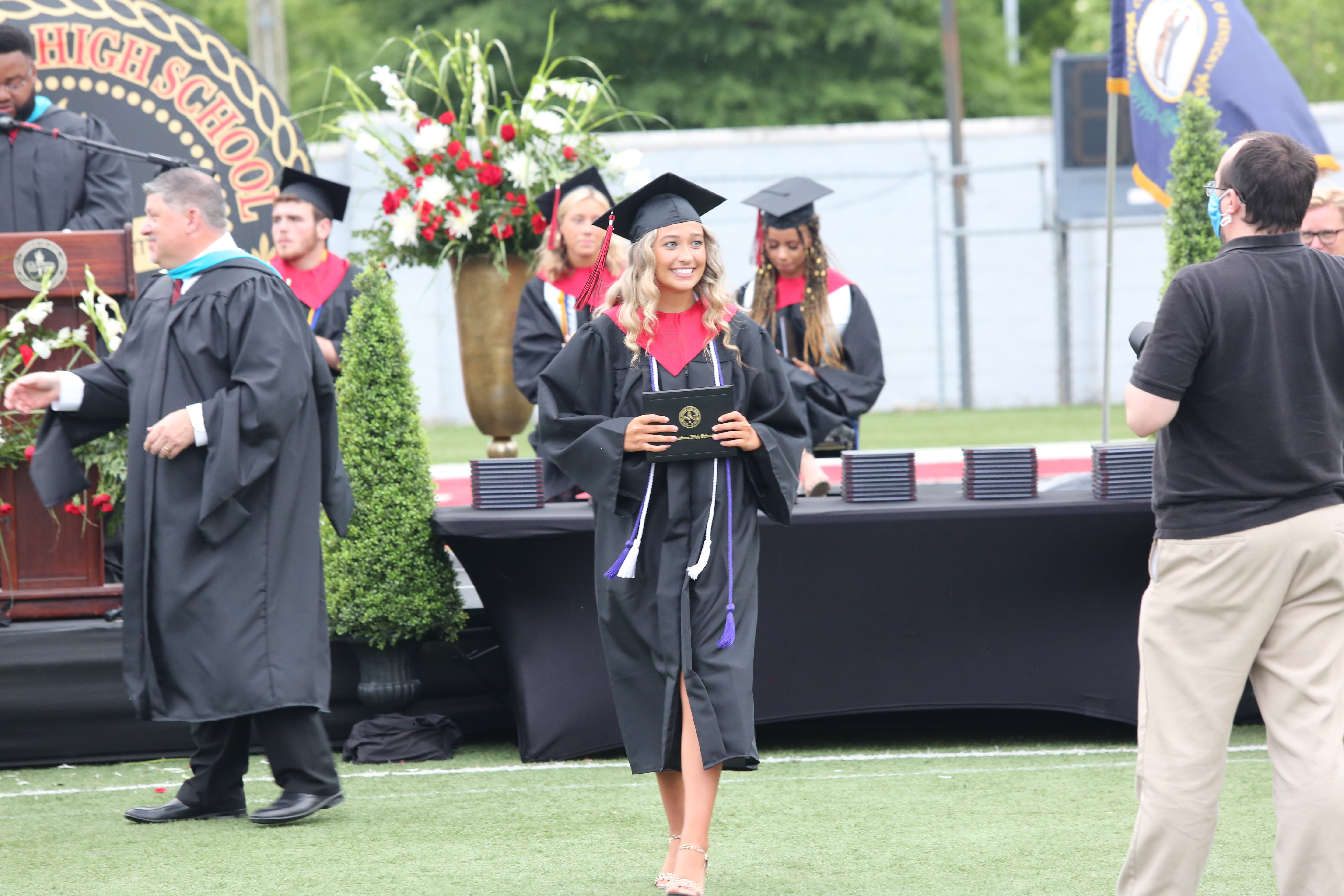 Questions?